Що Таке Час?
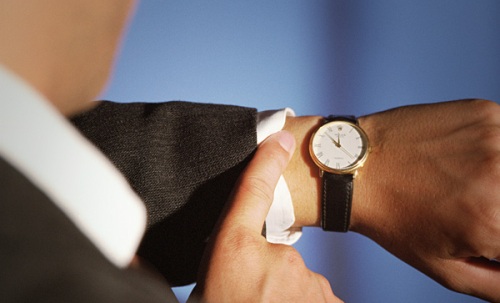 http://detsko.com/
Час – це частинка Вічності.
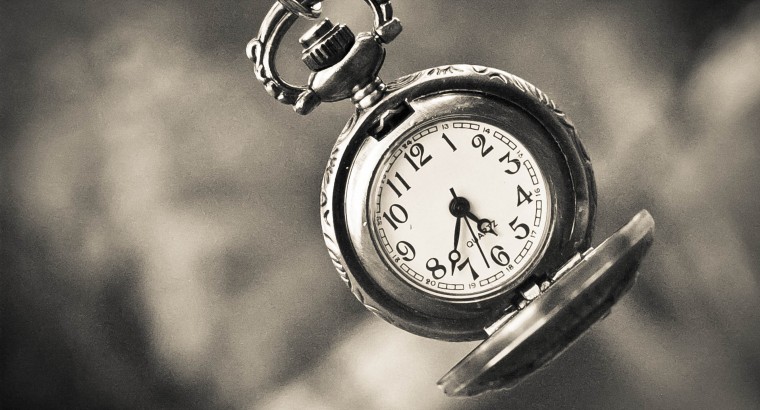 http://detsko.com/
Кажуть, час летить...
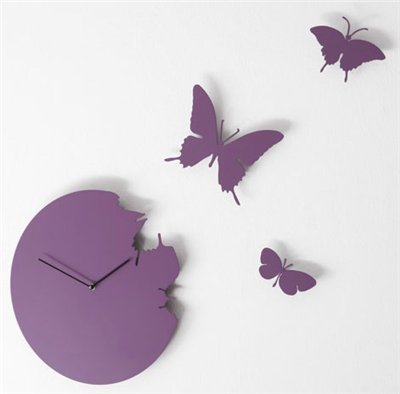 http://detsko.com/
...час біжить...
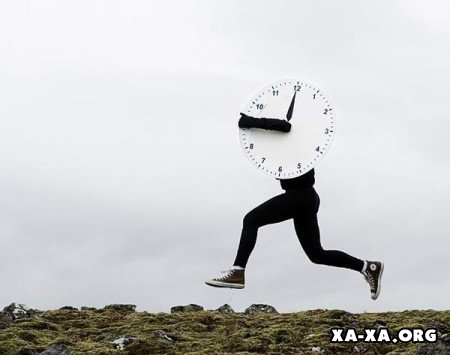 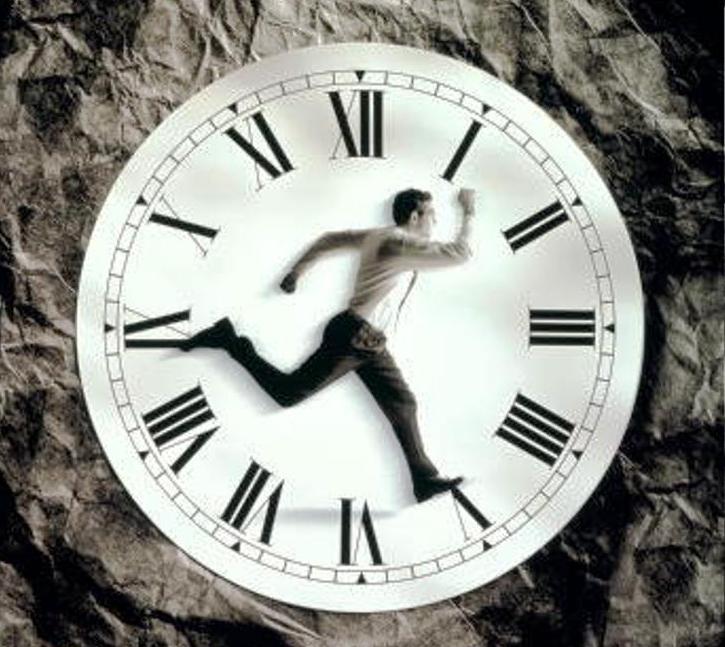 http://detsko.com/
...час витікає...
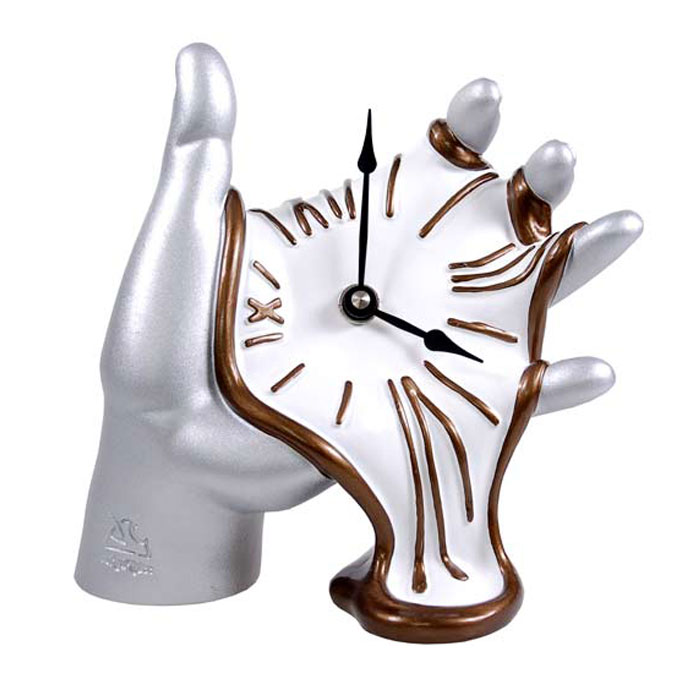 http://detsko.com/
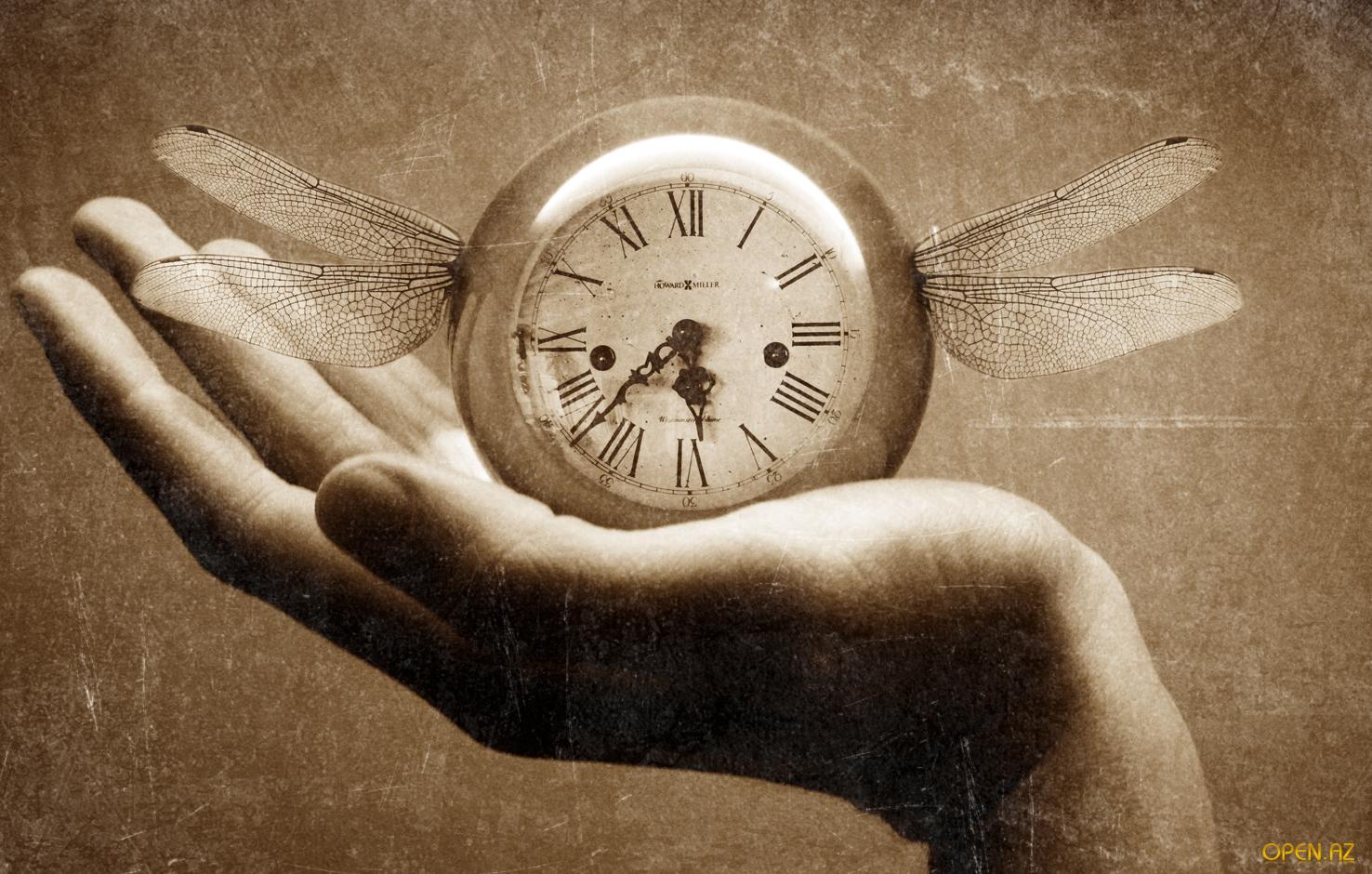 Час неможливо втримати
http://detsko.com/
Час нікого не чекає
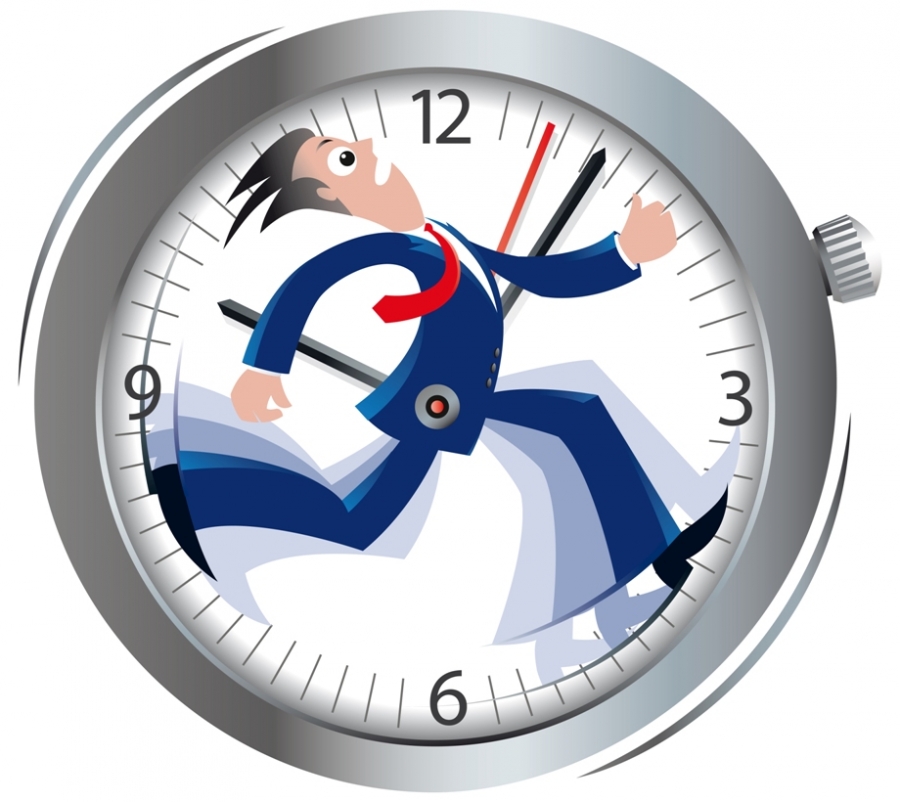 http://detsko.com/
Час гоїть рани!
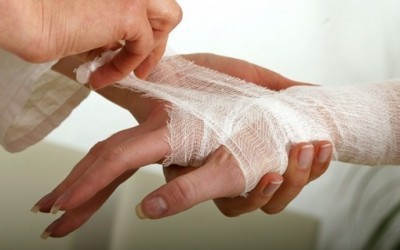 http://detsko.com/
А ще, час – це гроші Бенджамін Франклін
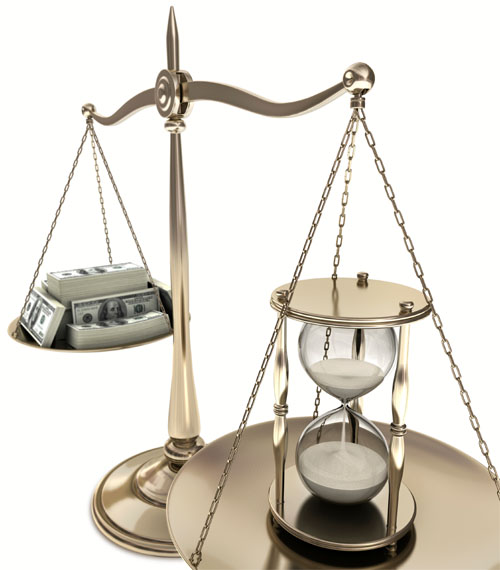 http://detsko.com/
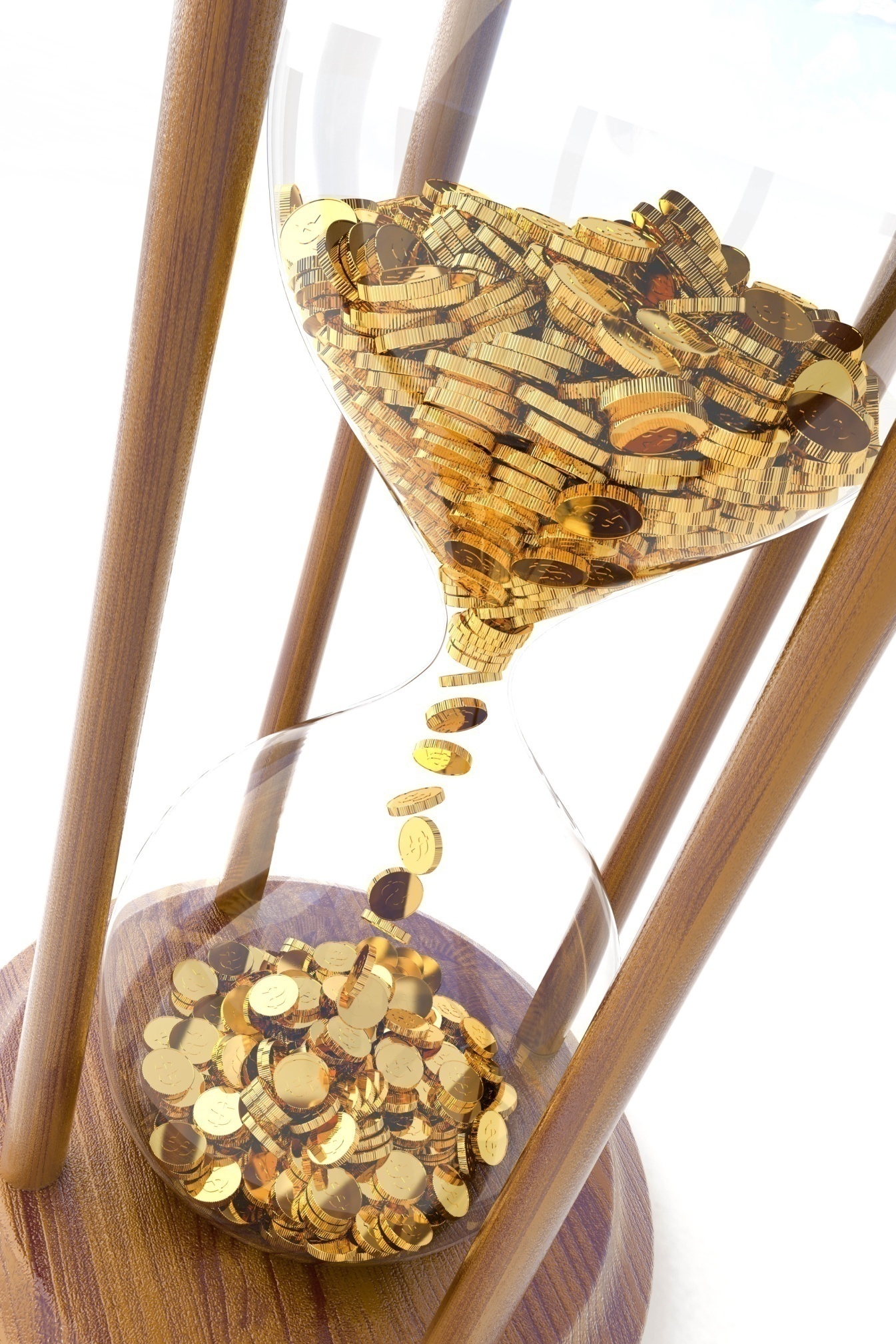 Час потрібно берегти!Сенека
http://detsko.com/
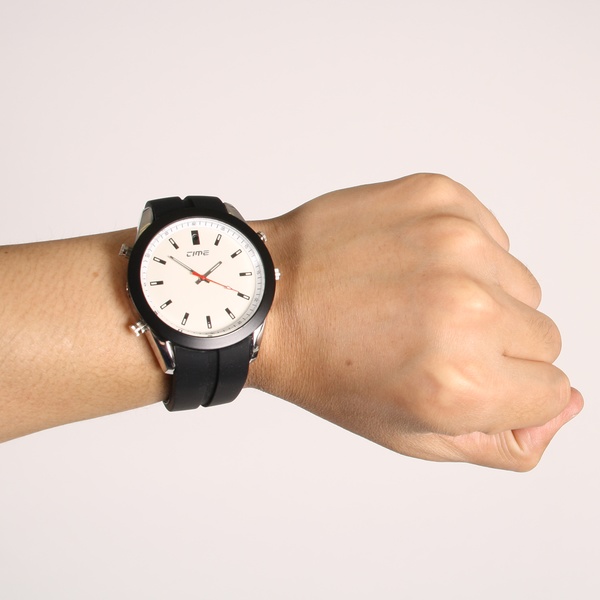 І час неможливо обманути
http://detsko.com/
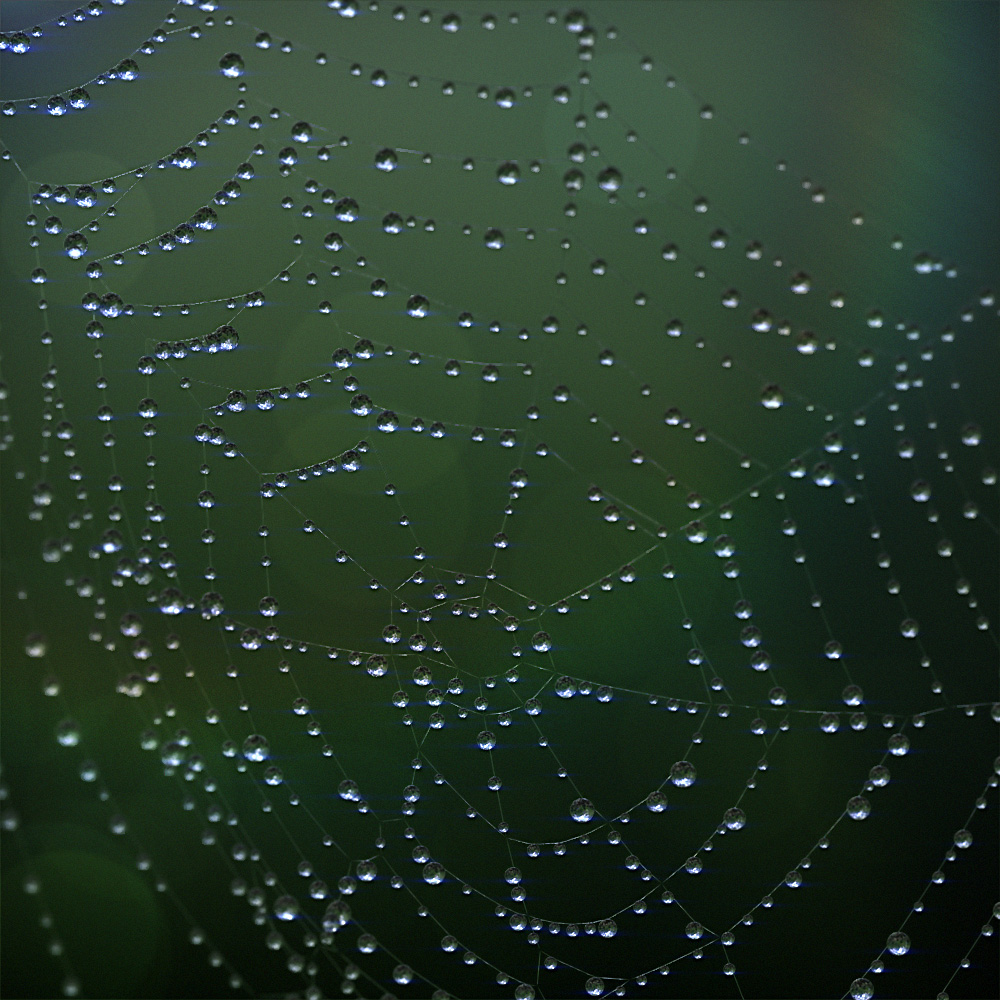 Час – це нитки, 
з яких зіткане життя.
http://detsko.com/
Іноді час минає швидко
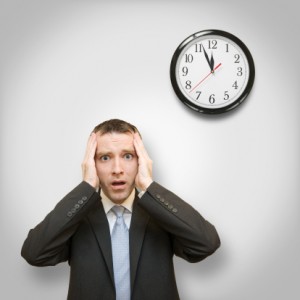 http://detsko.com/
...а іноді, ми не можемо дочекатися чогось.
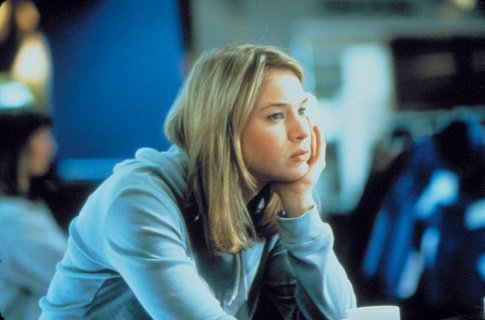 http://detsko.com/
Мудрий цар Соломон писав
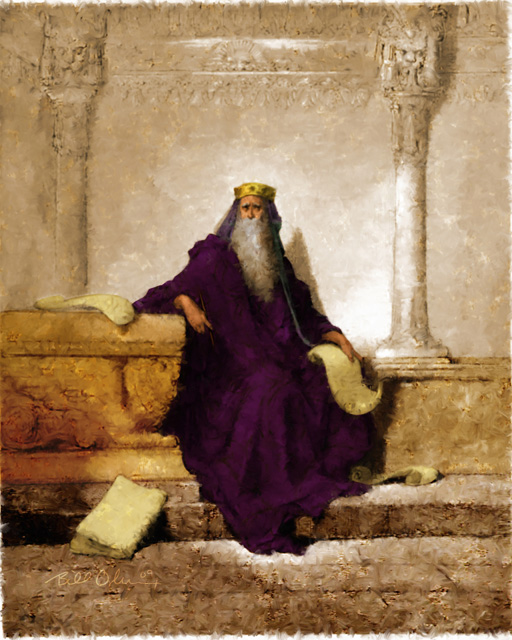 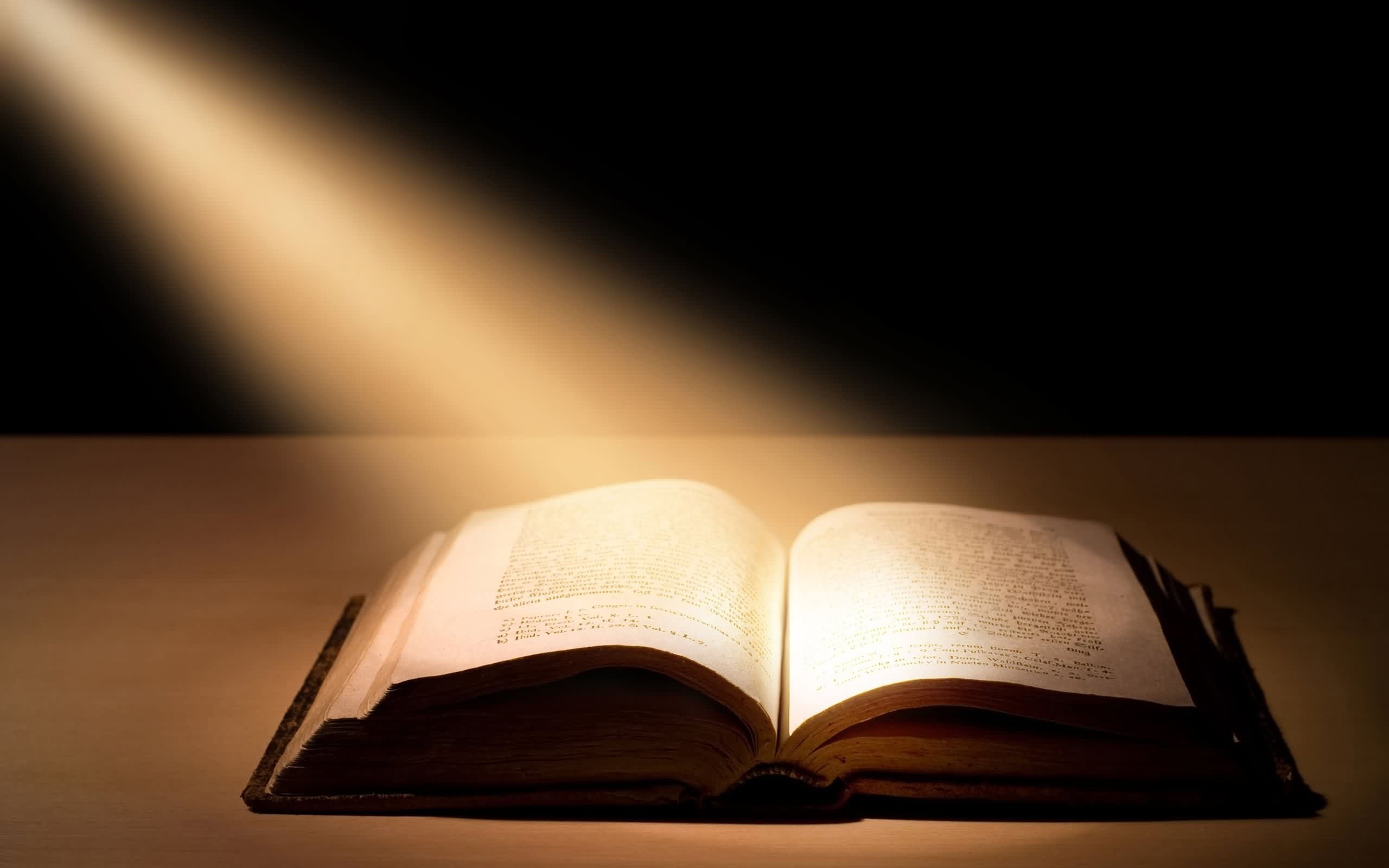 http://detsko.com/
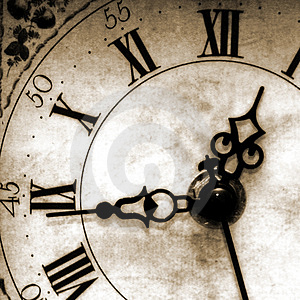 Для всього свій час, і година своя кожній справі під небом
(Біблія, книга Екклезіяст 3:1)
http://detsko.com/
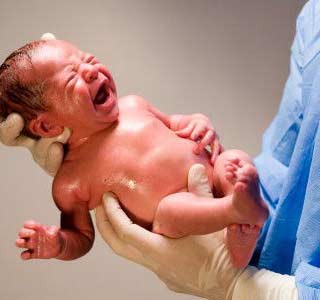 час родитись
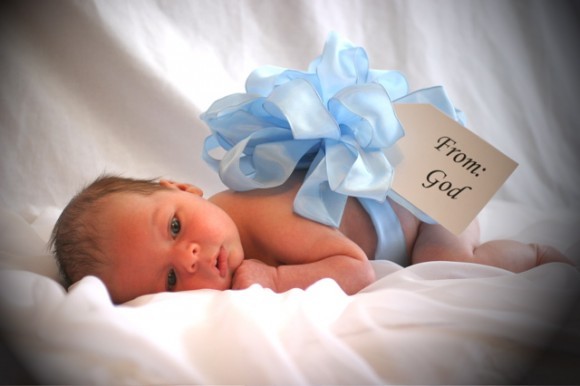 http://detsko.com/
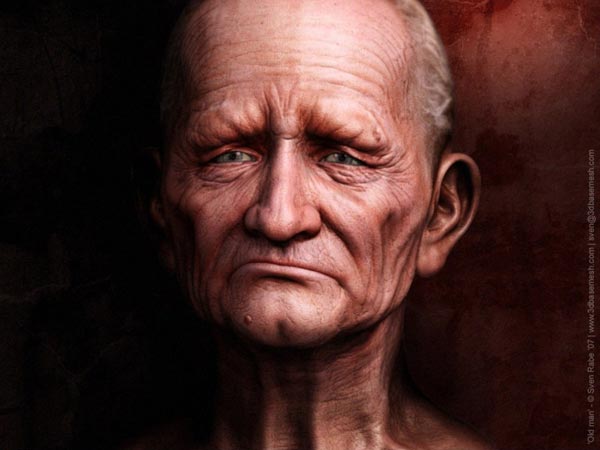 і час помирати
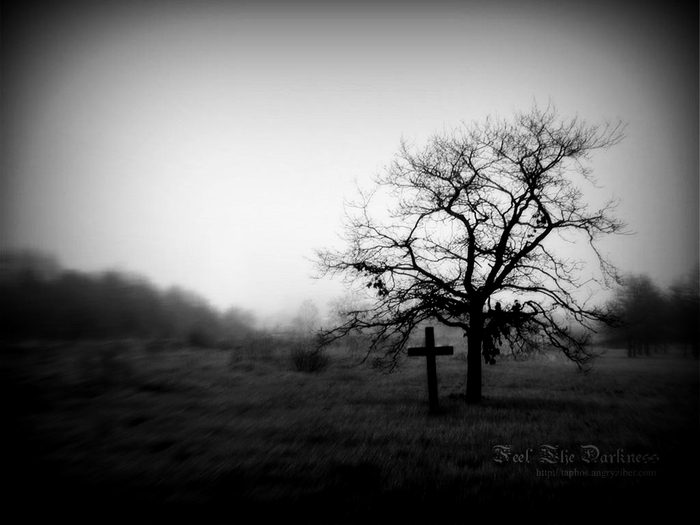 http://detsko.com/
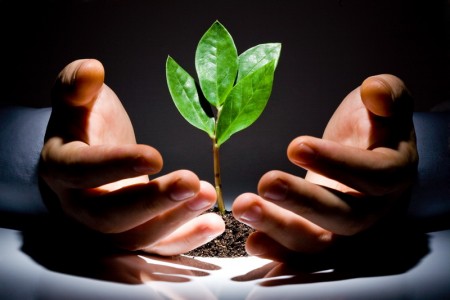 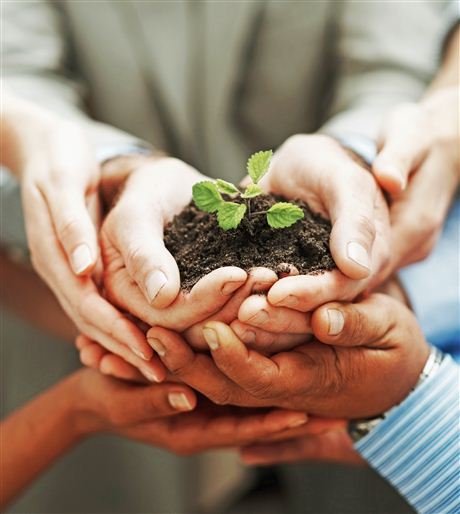 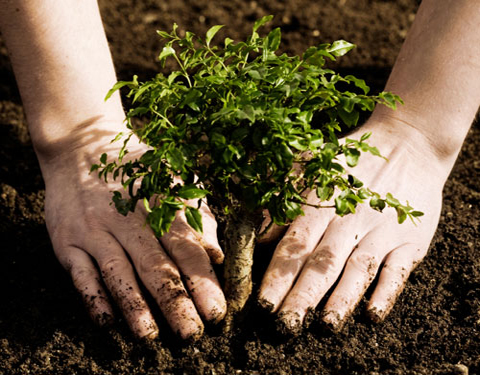 час садити
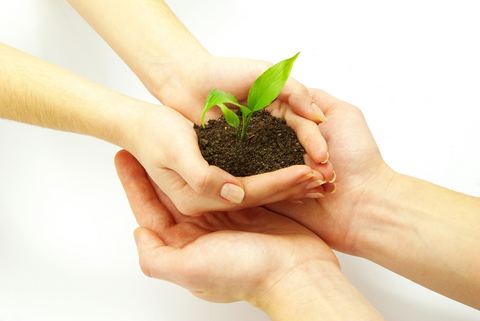 http://detsko.com/
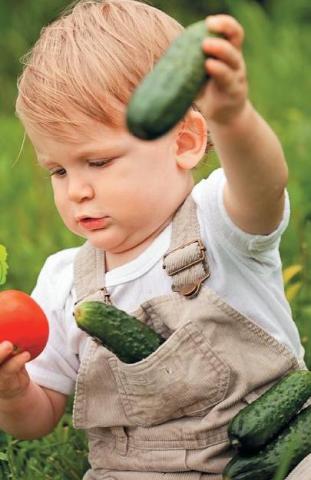 і час виривати посаджене
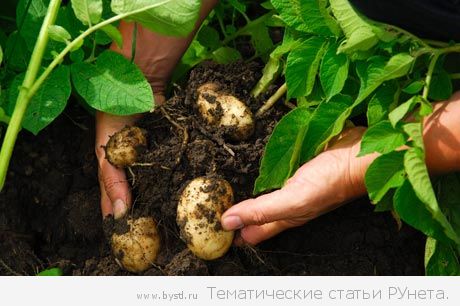 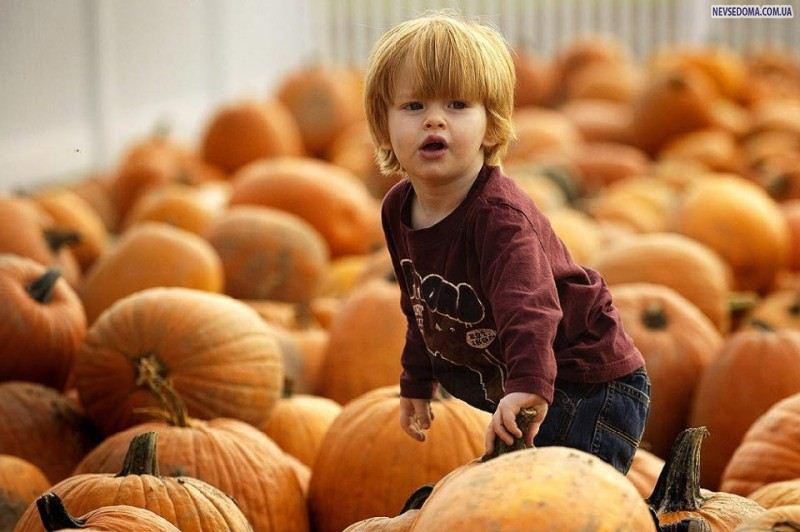 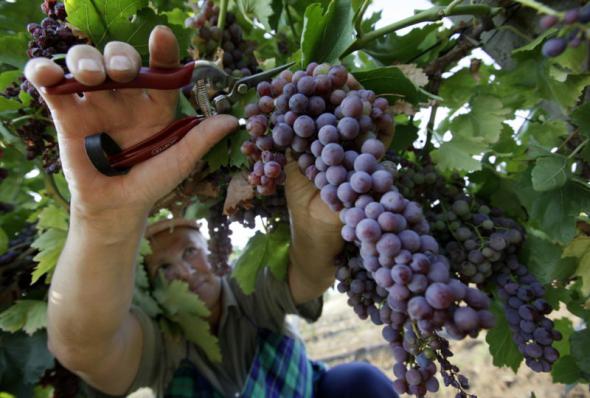 http://detsko.com/
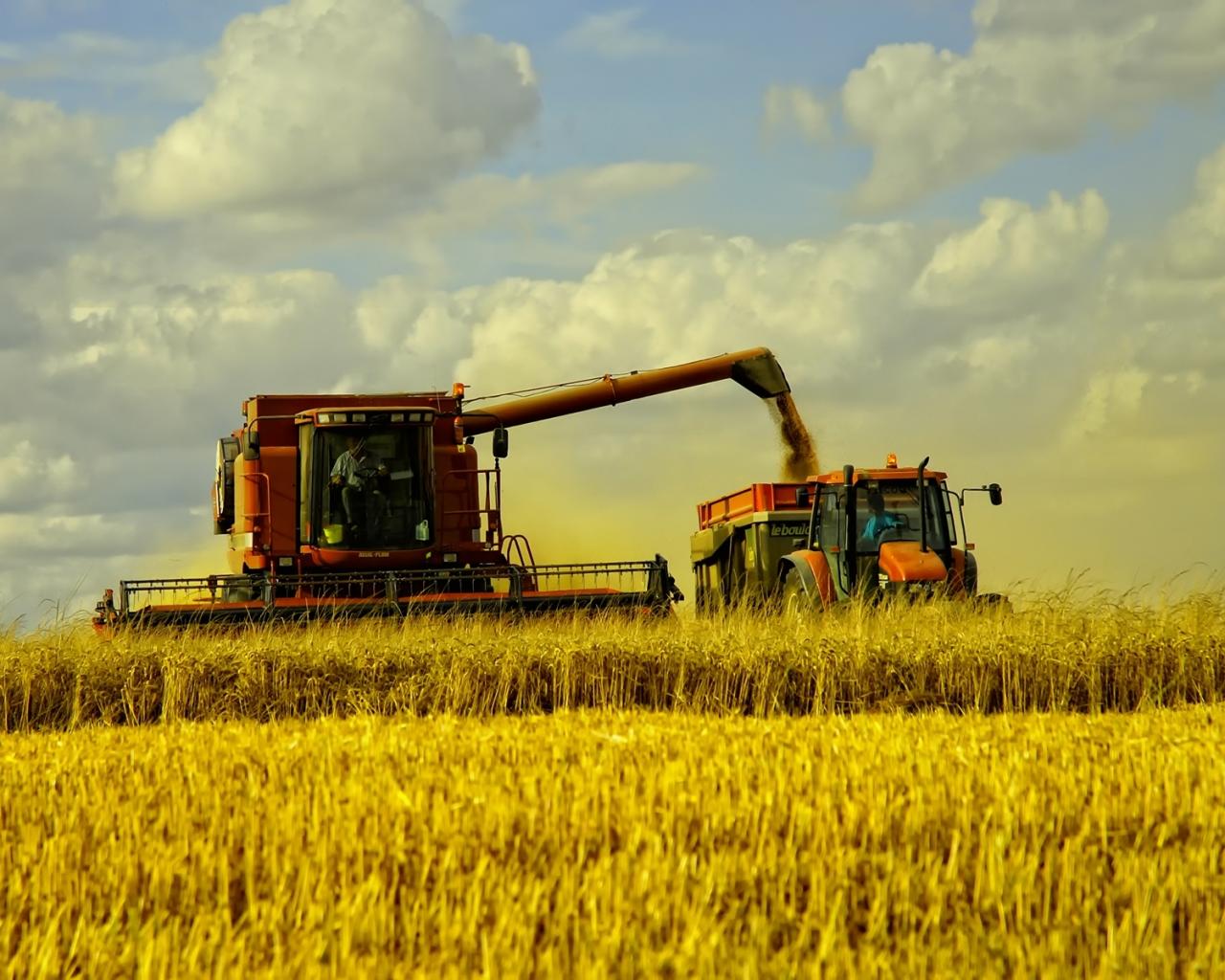 http://detsko.com/
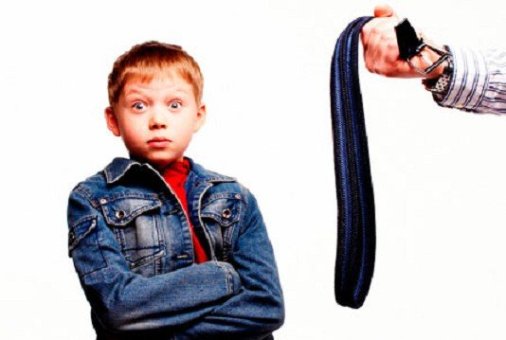 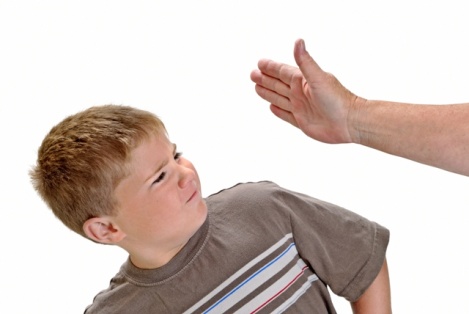 час карати
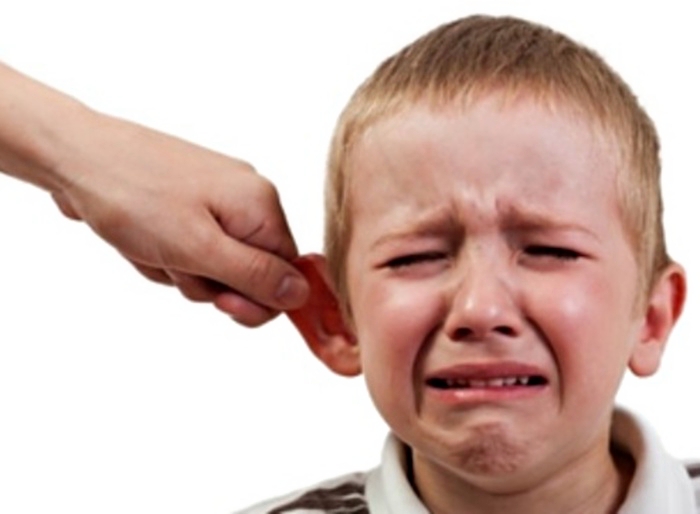 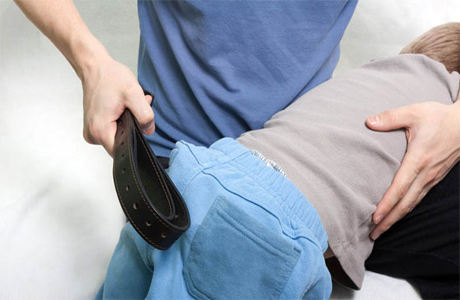 http://detsko.com/
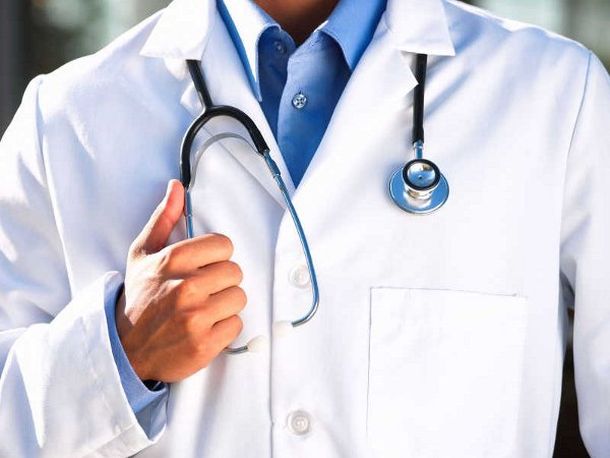 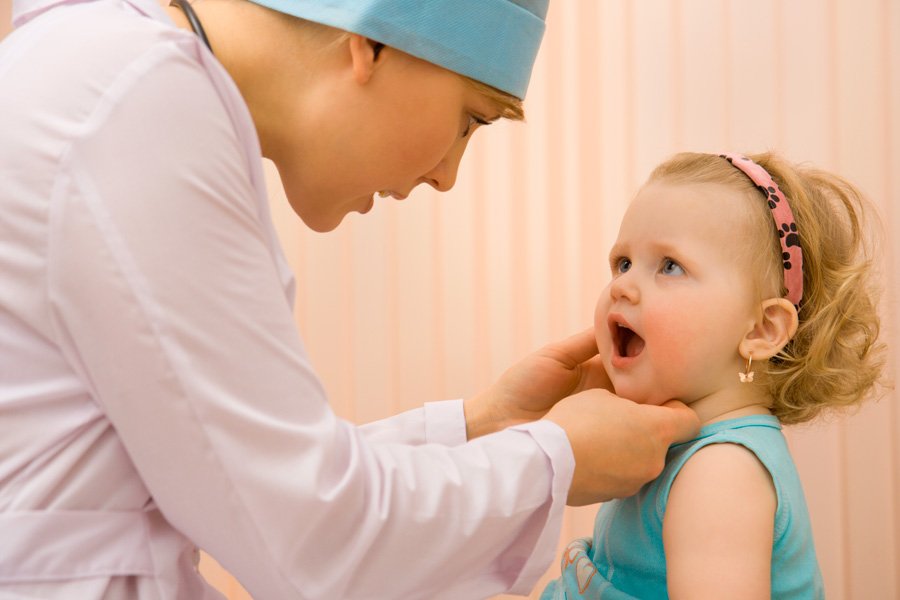 і  час  лікувати
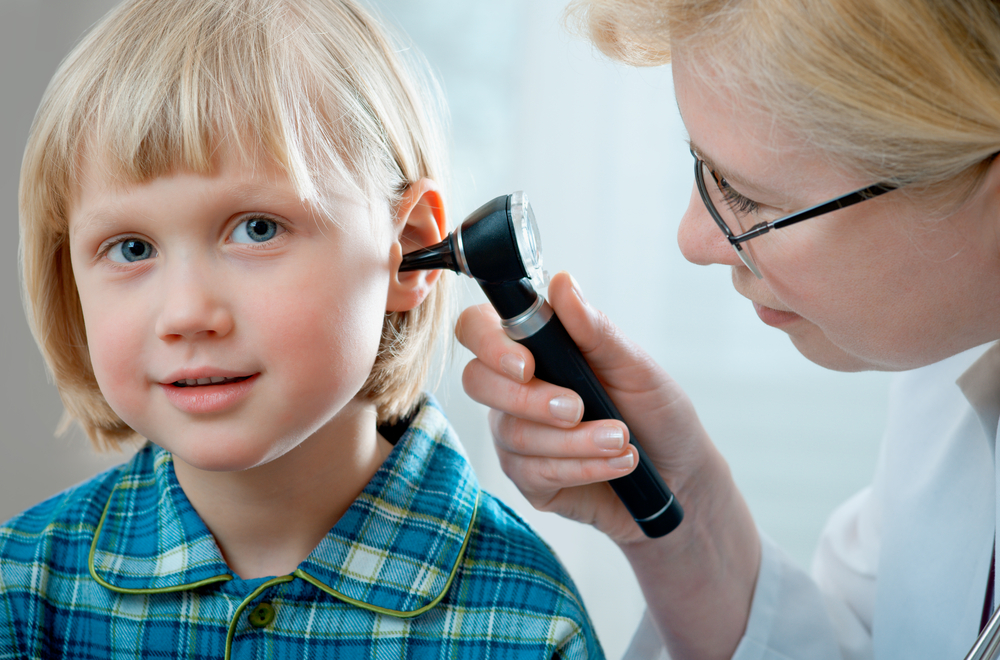 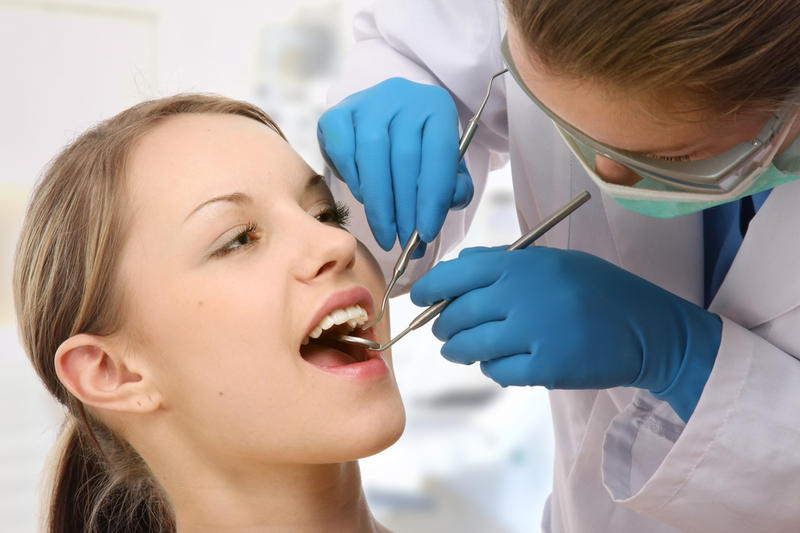 http://detsko.com/
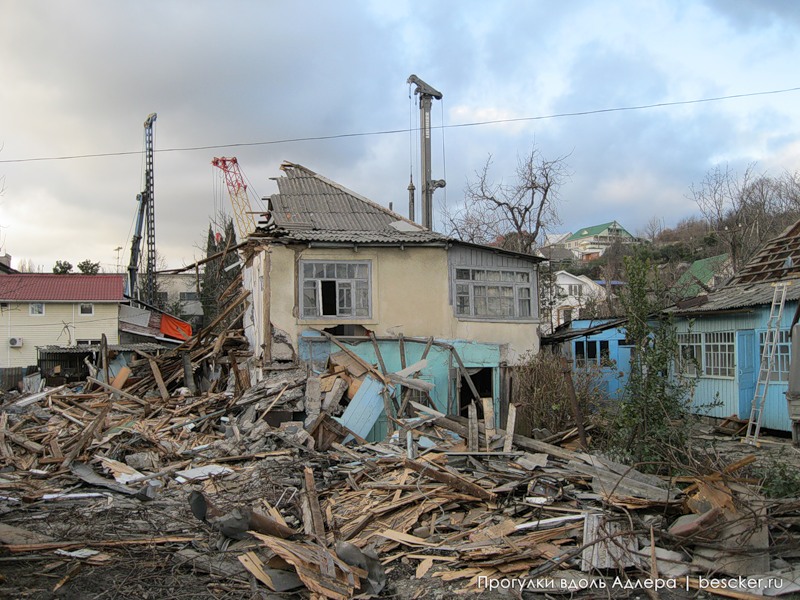 час руйнувати
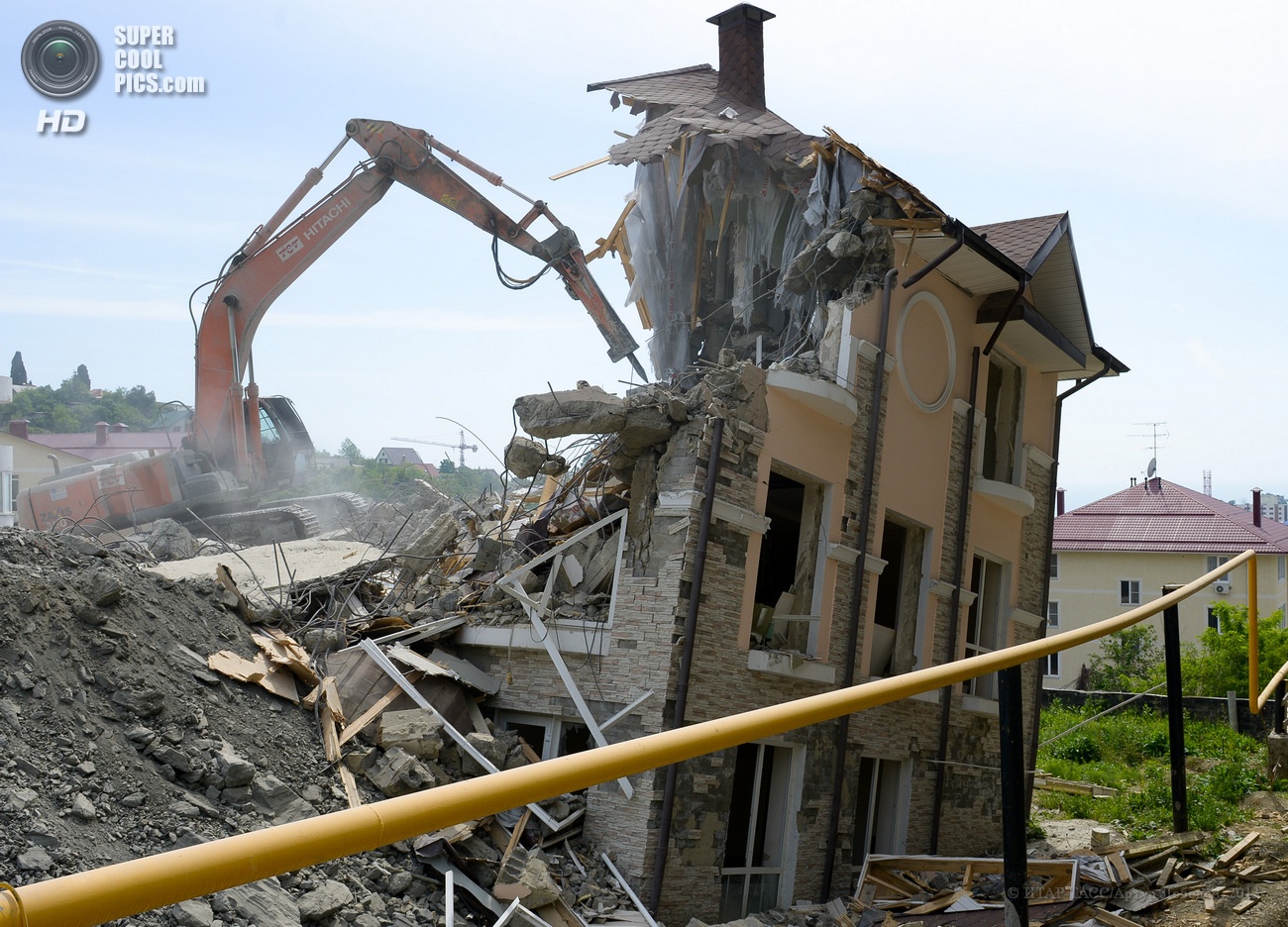 http://detsko.com/
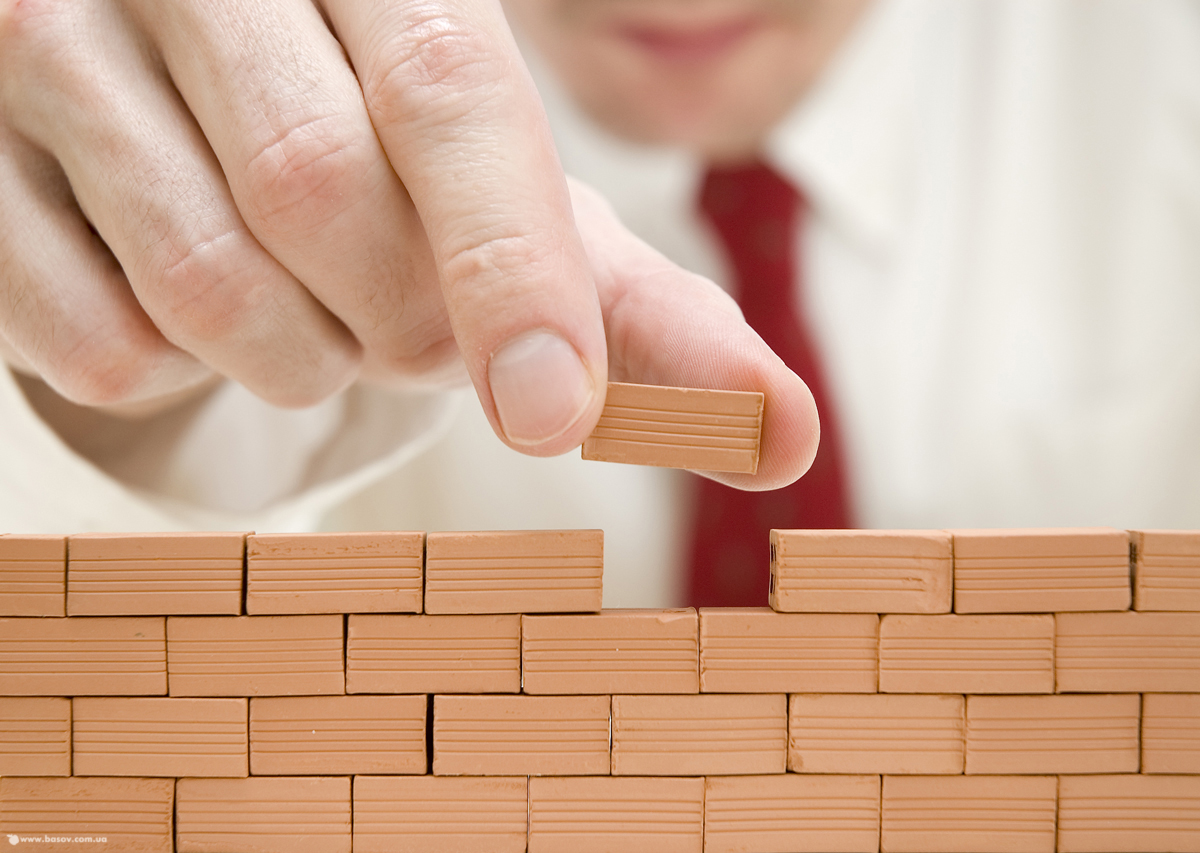 і час будувати
http://detsko.com/
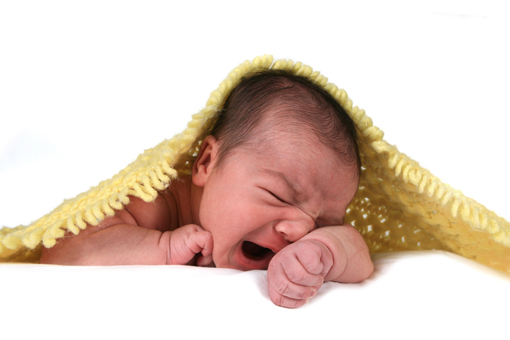 час плакати
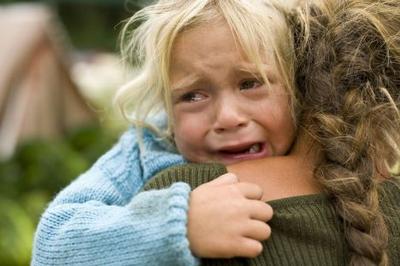 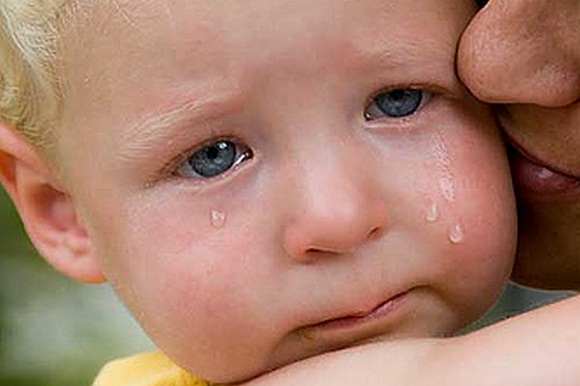 http://detsko.com/
й час реготати
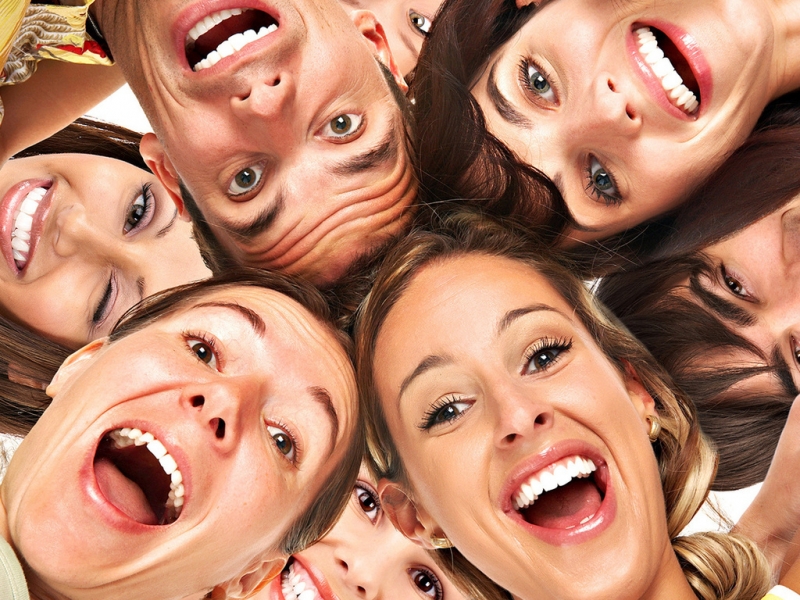 http://detsko.com/
час ридати
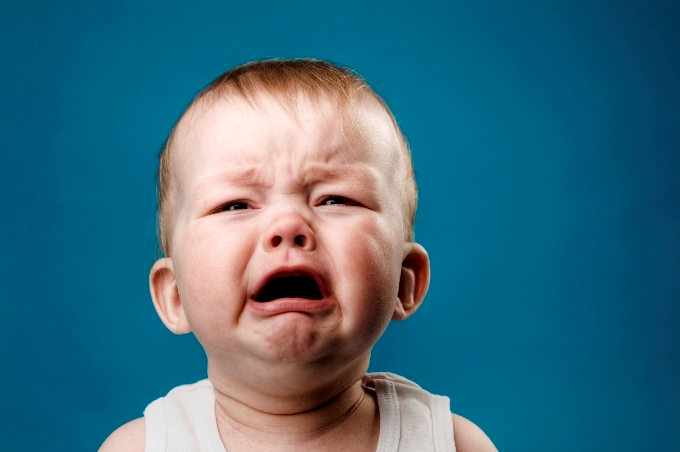 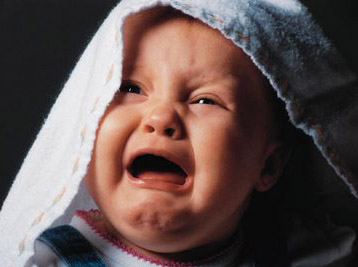 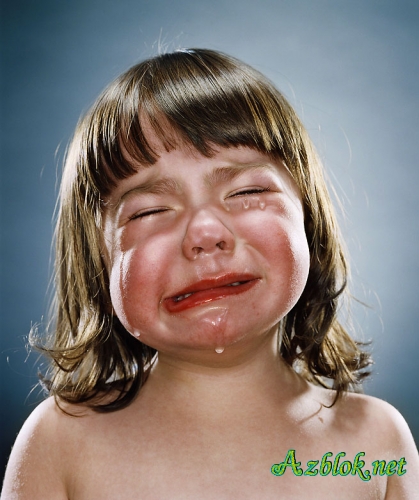 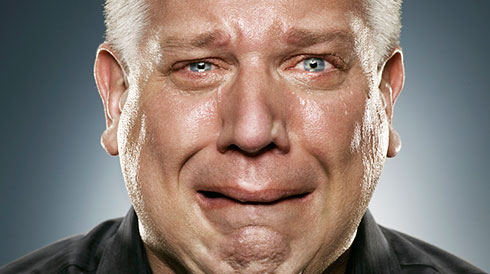 http://detsko.com/
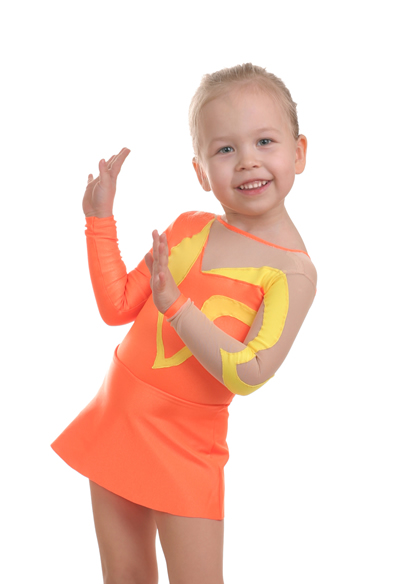 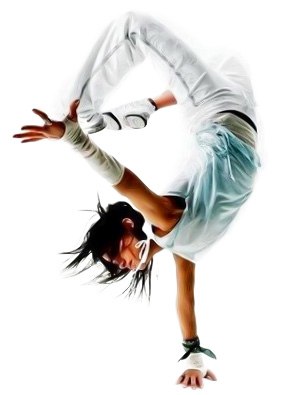 і час танцювати
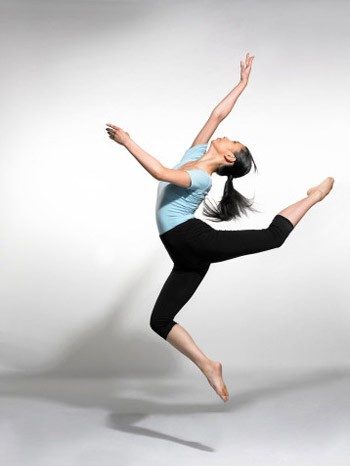 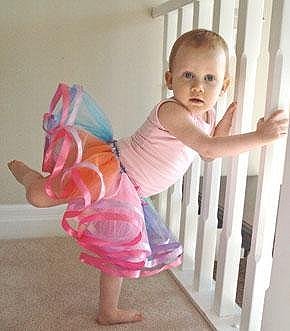 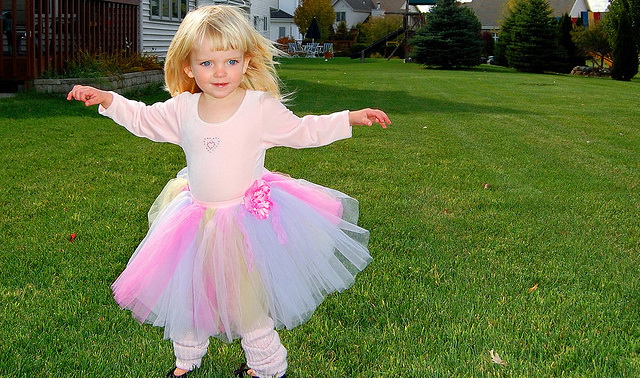 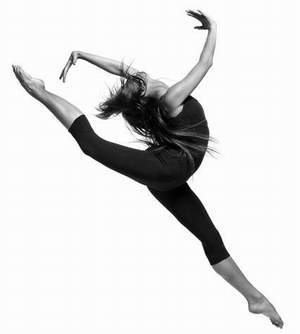 http://detsko.com/
час розкидати каміння
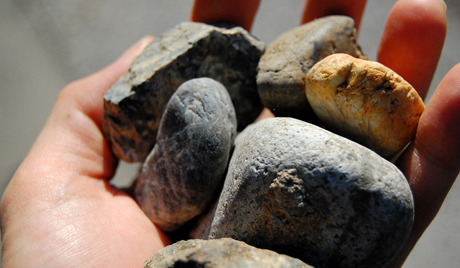 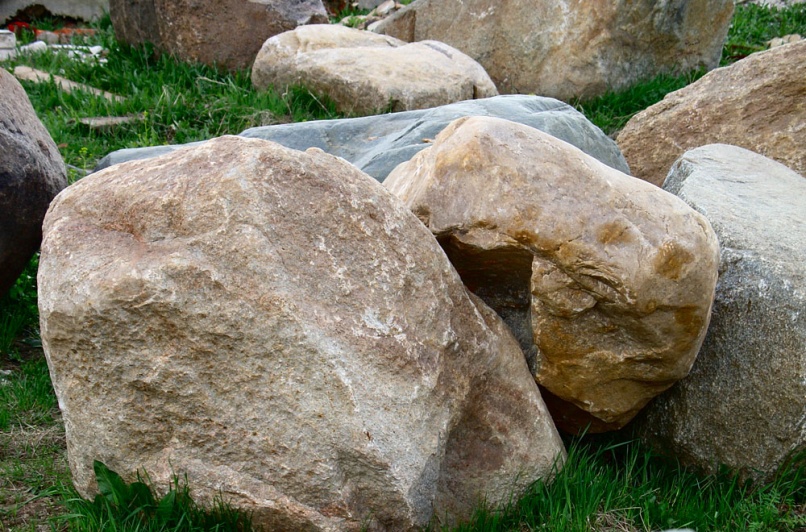 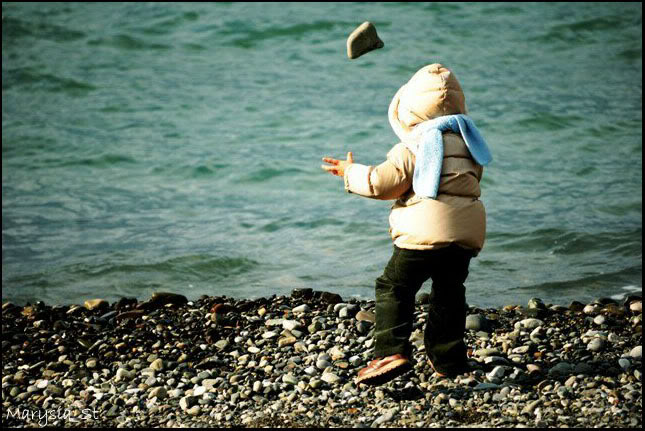 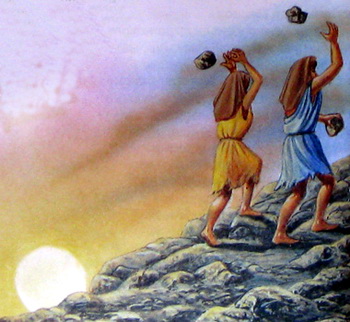 http://detsko.com/
і час каміння громадити
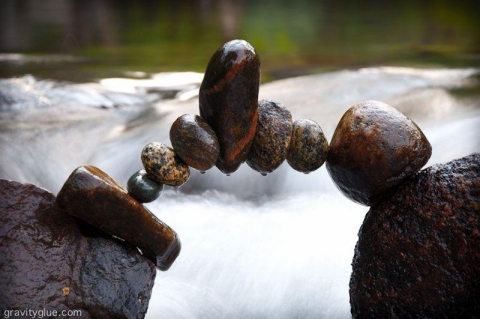 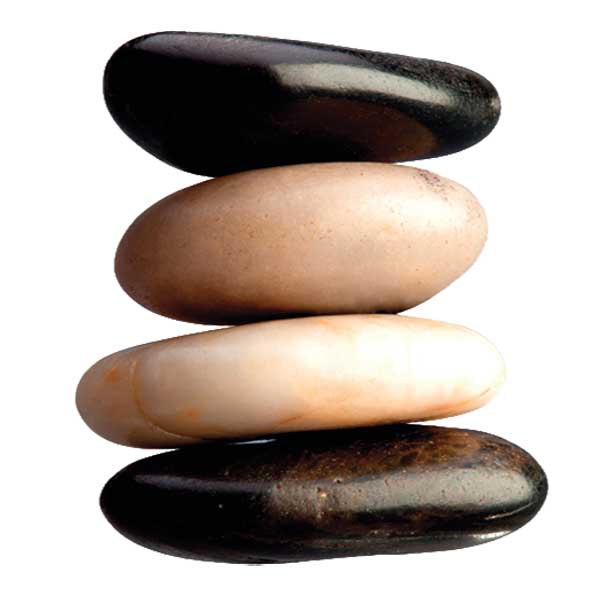 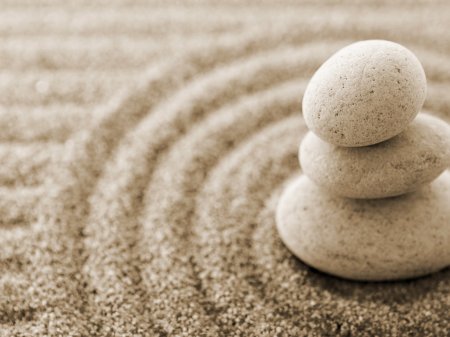 http://detsko.com/
час обіймати
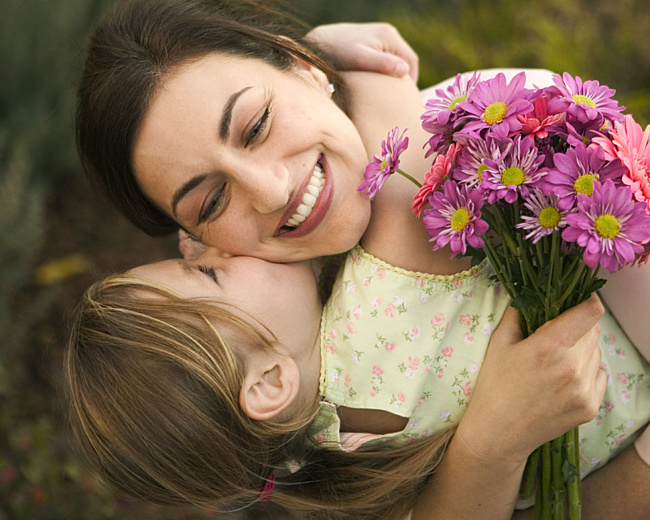 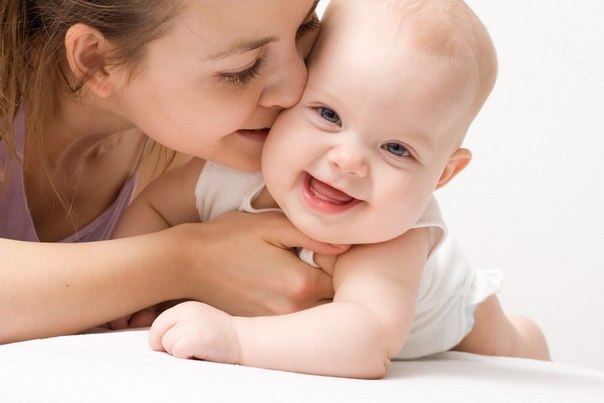 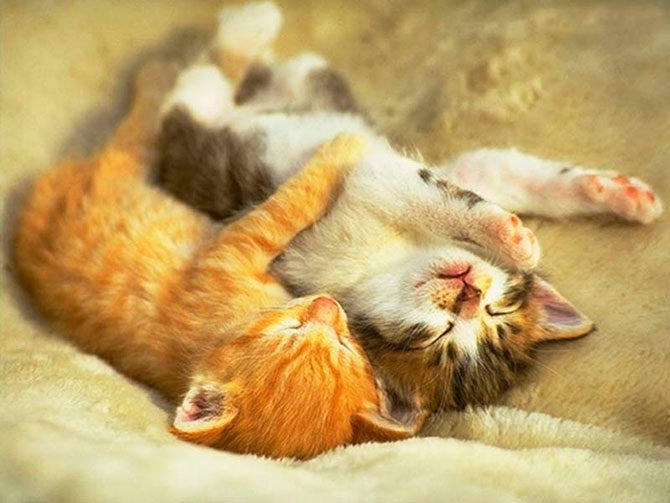 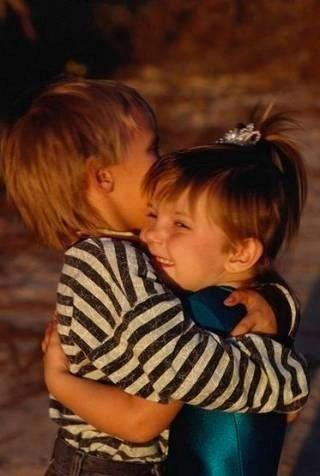 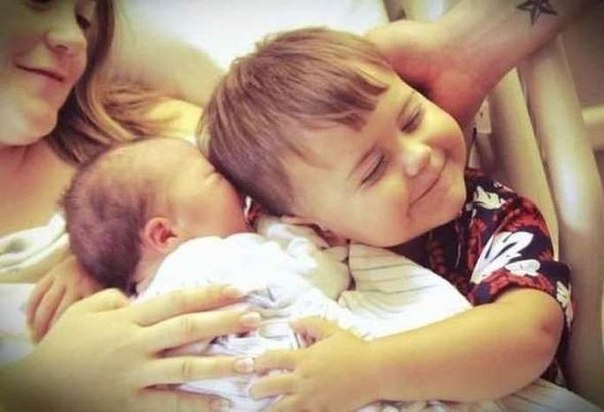 http://detsko.com/
і час ухилятись обіймів
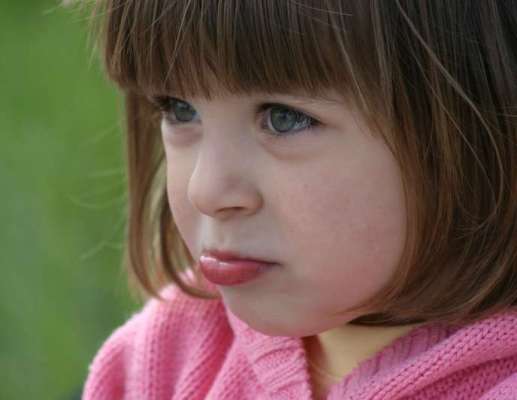 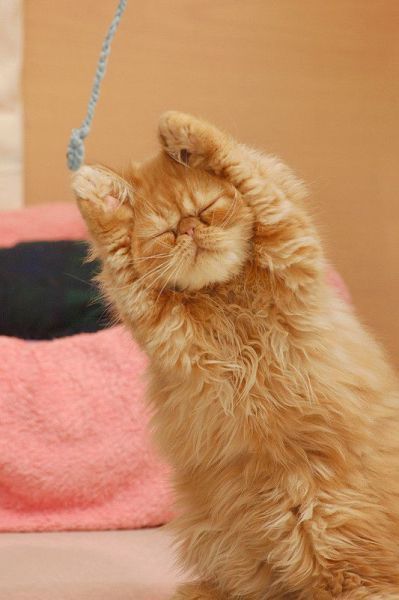 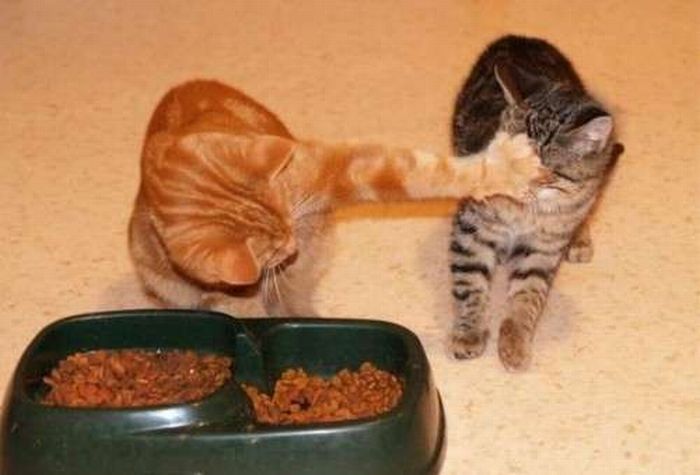 http://detsko.com/
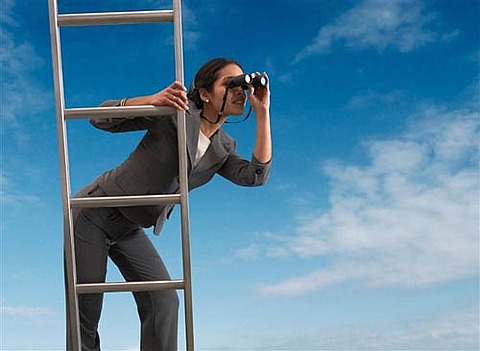 час шукати
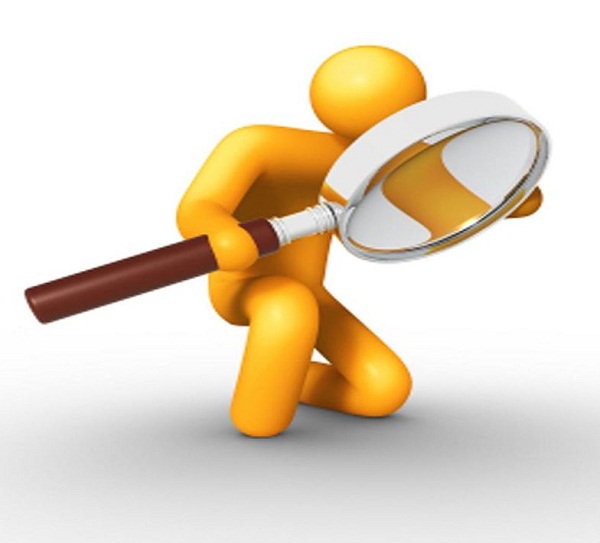 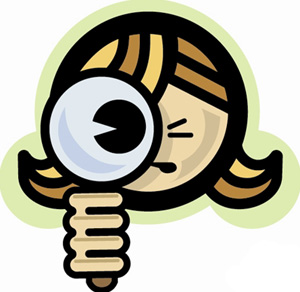 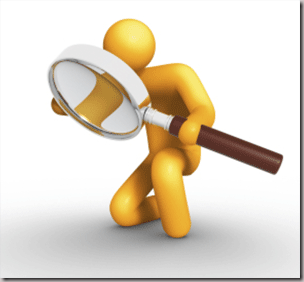 http://detsko.com/
і час розгубити
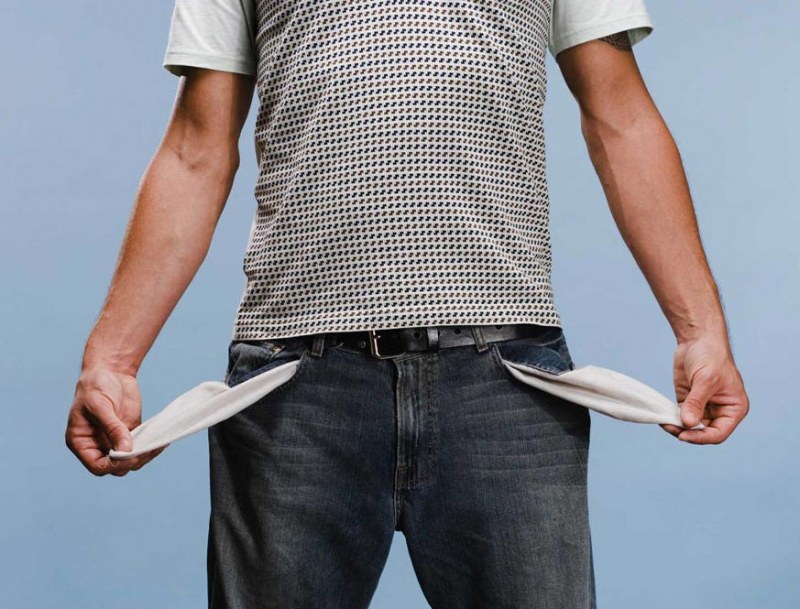 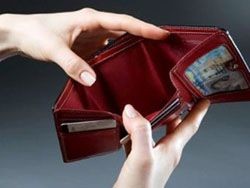 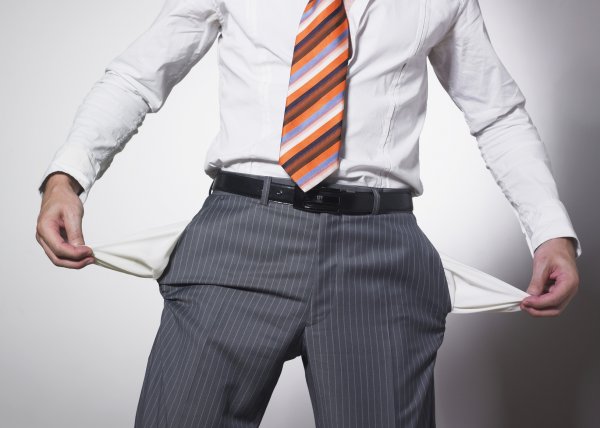 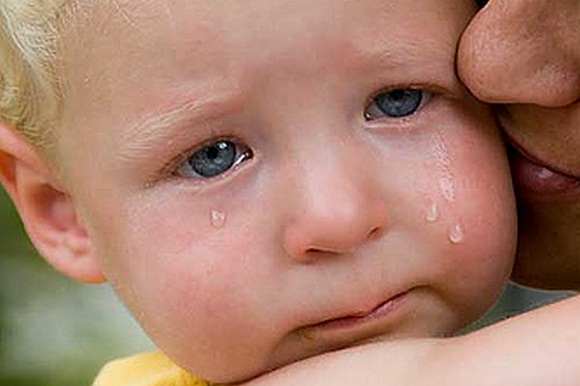 http://detsko.com/
час збирати
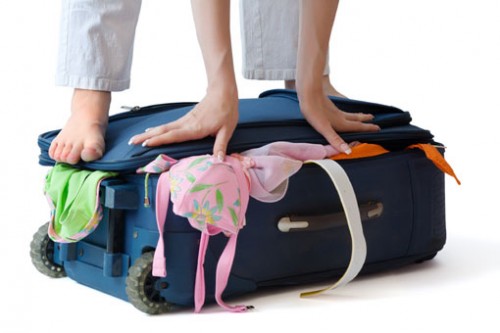 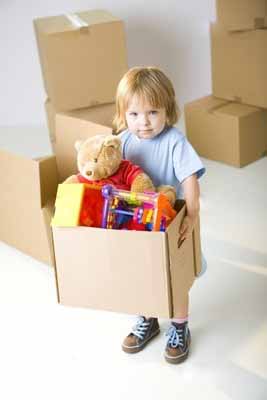 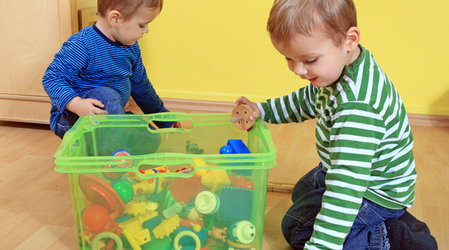 http://detsko.com/
і час розкидати
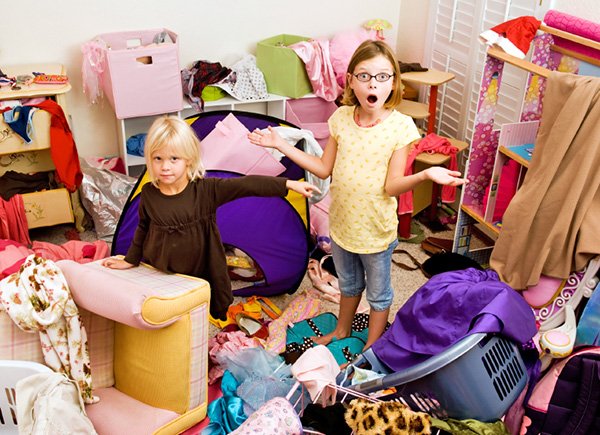 http://detsko.com/
час дерти
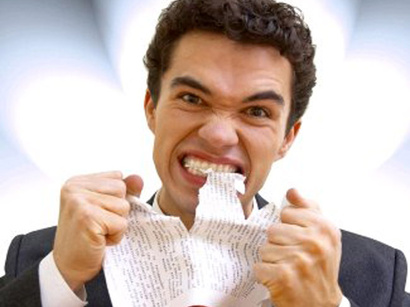 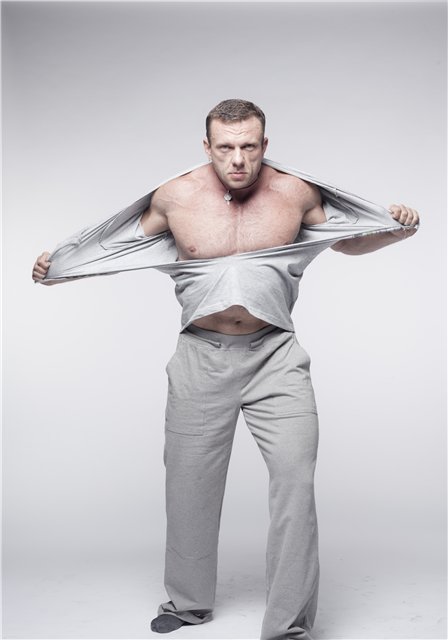 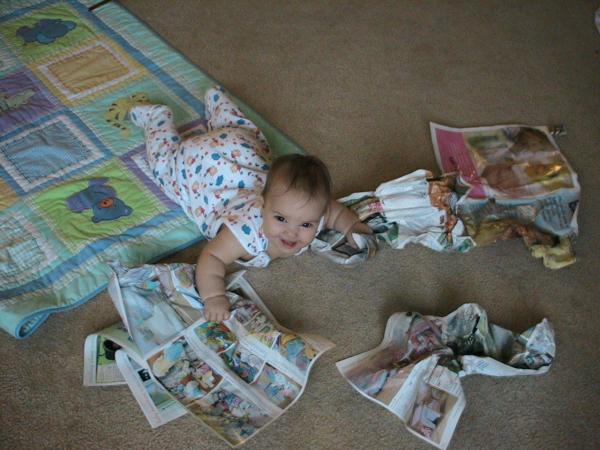 http://detsko.com/
і час зашивати
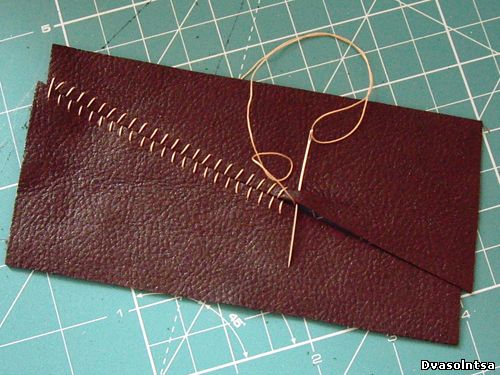 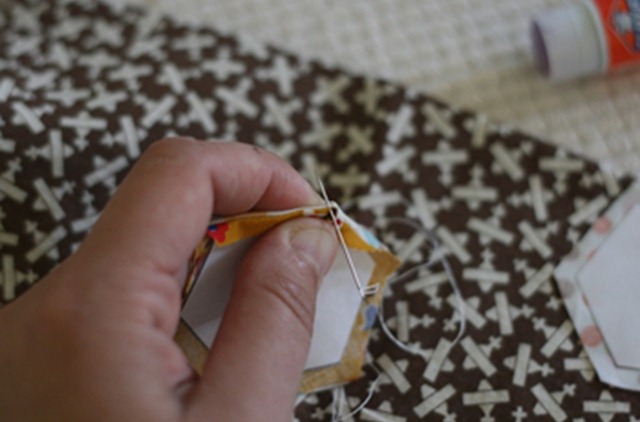 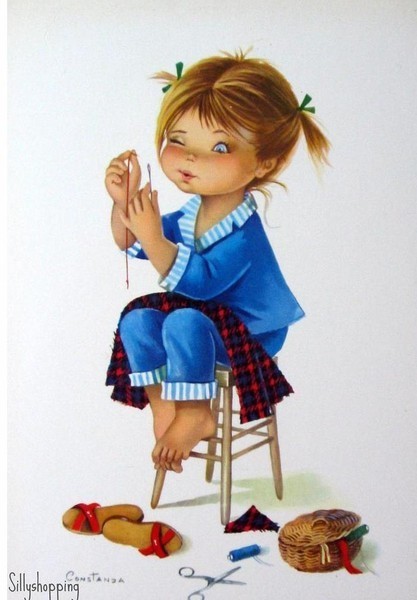 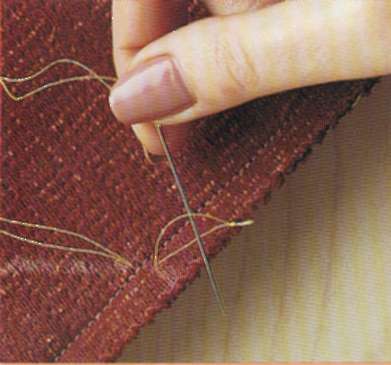 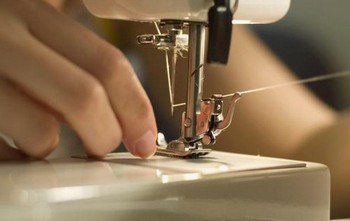 http://detsko.com/
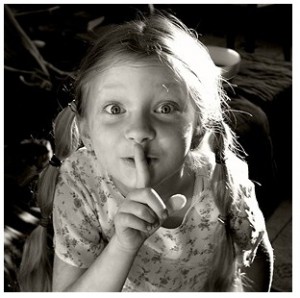 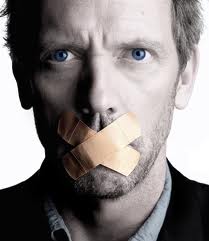 час мовчати
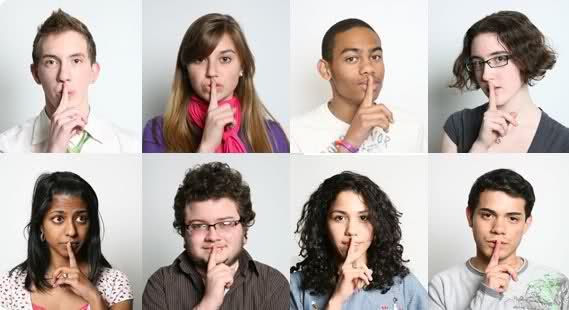 http://detsko.com/
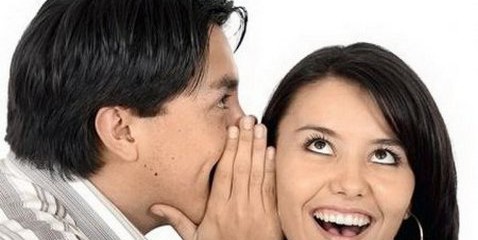 і час говорити
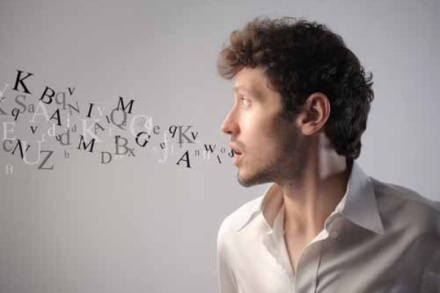 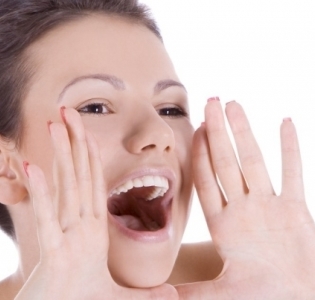 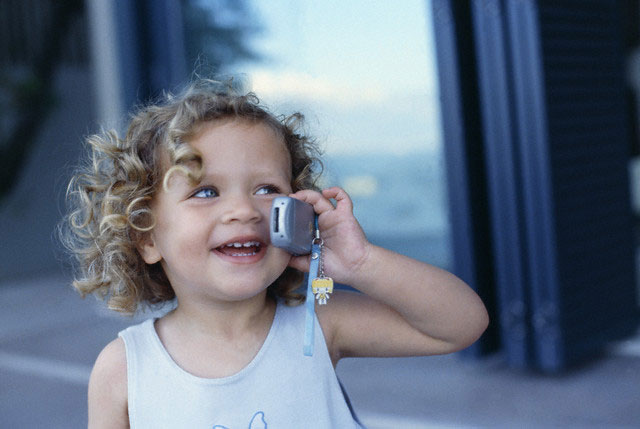 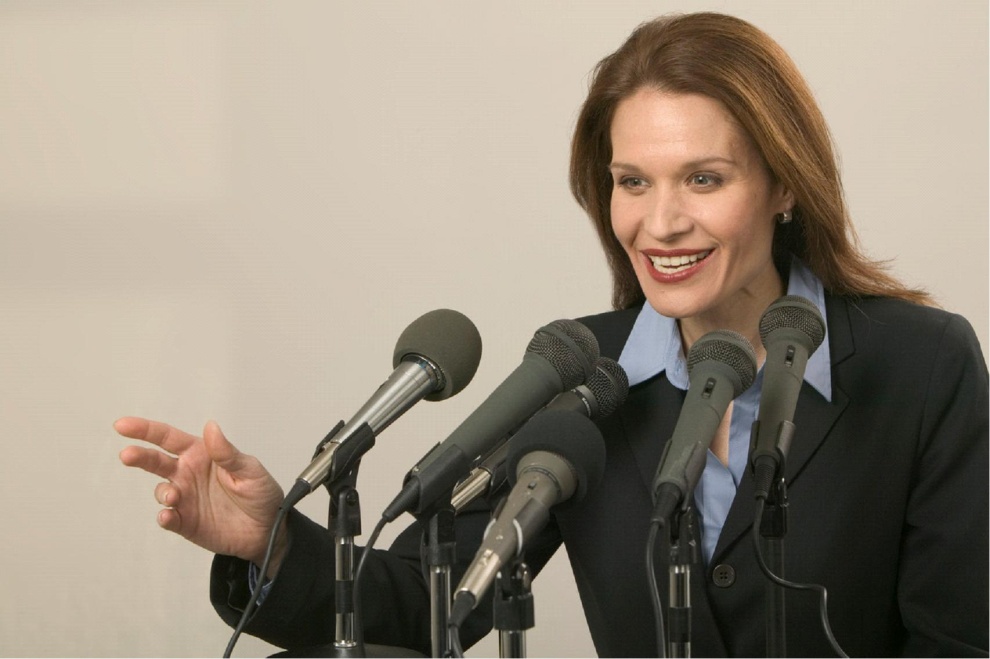 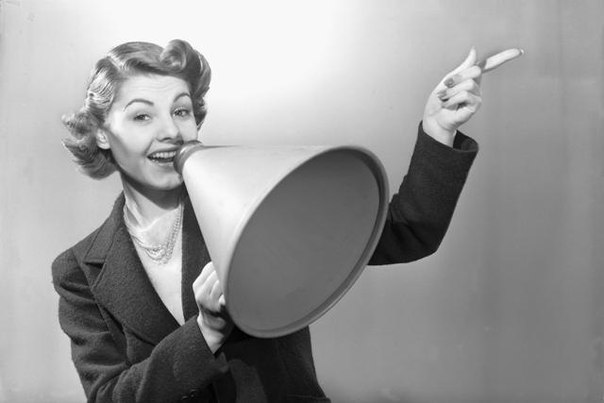 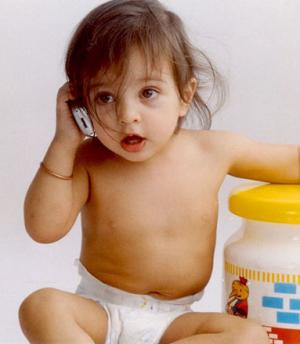 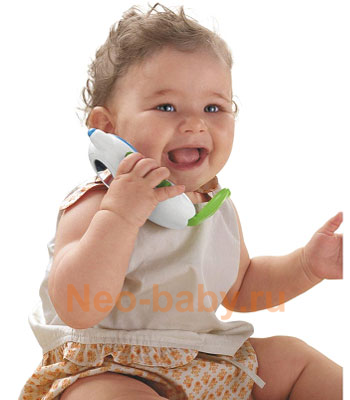 http://detsko.com/
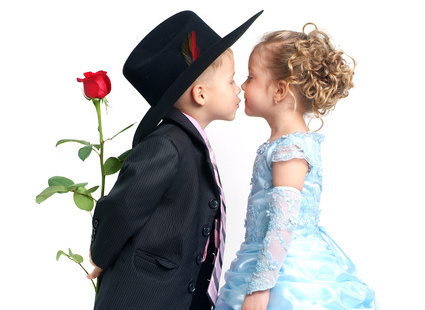 час кохати
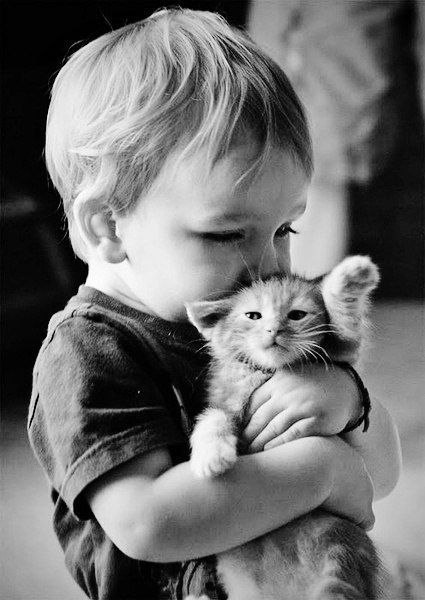 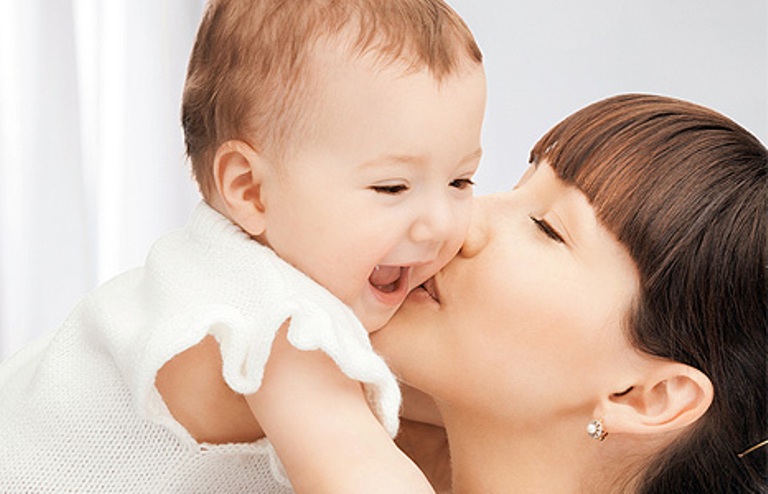 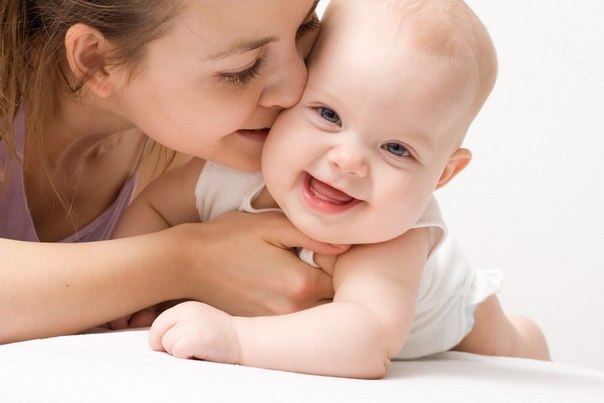 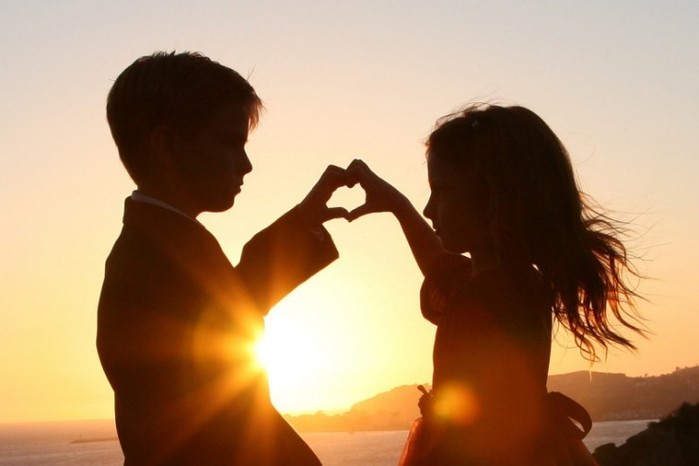 http://detsko.com/
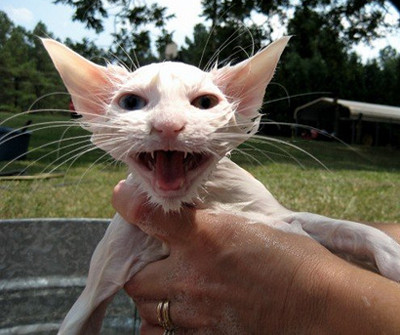 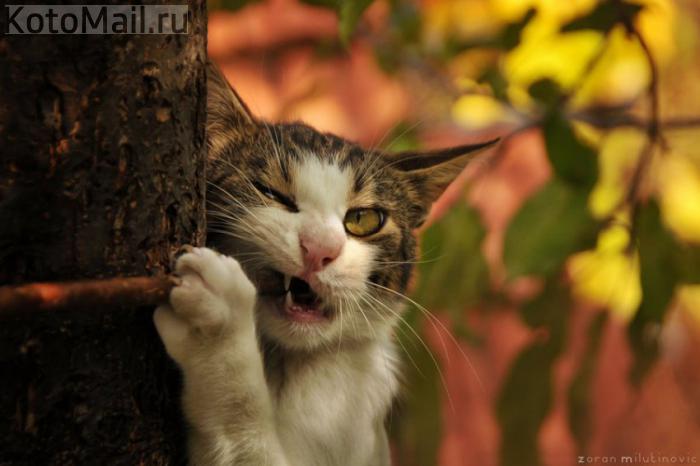 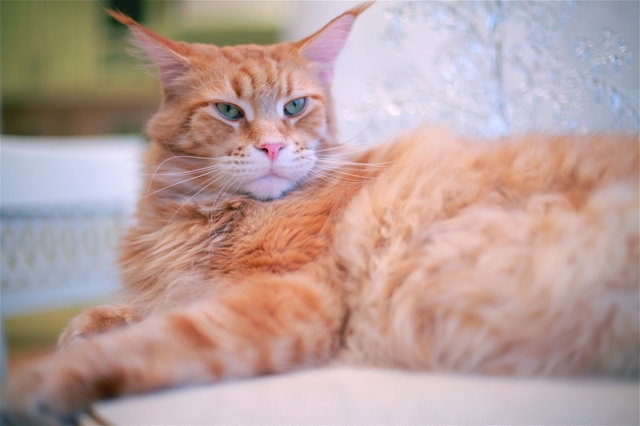 і час ненавидіти
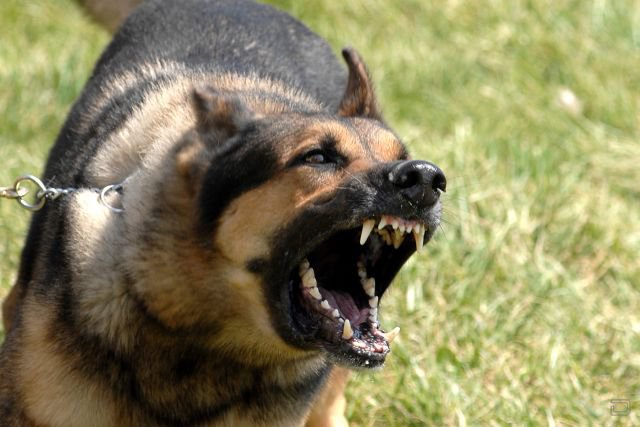 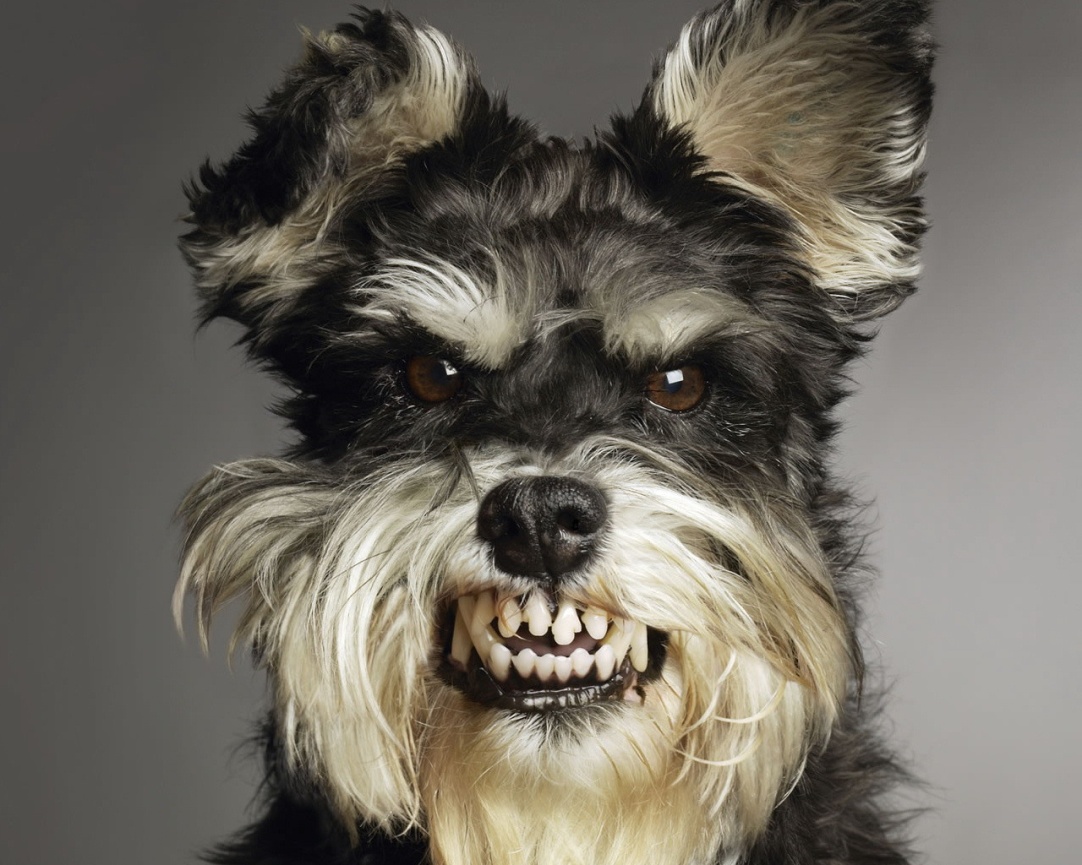 http://detsko.com/
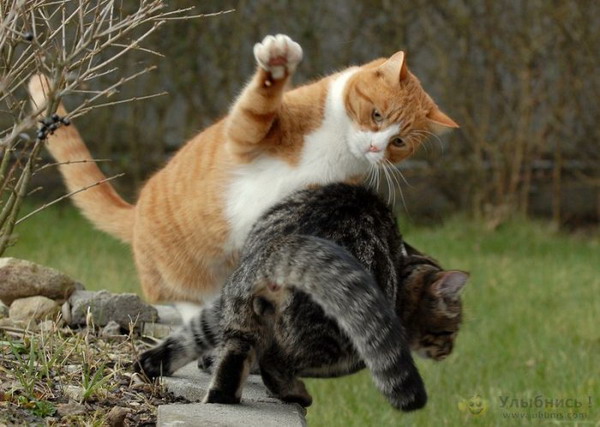 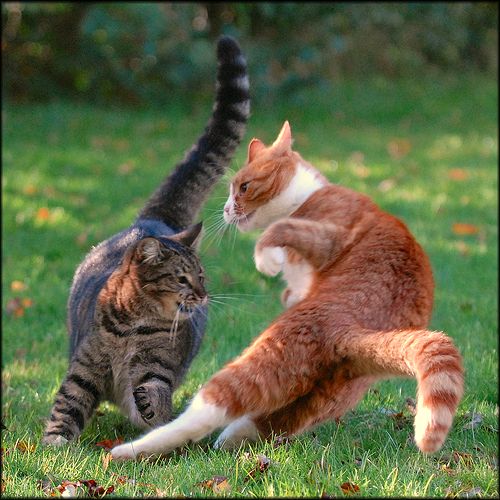 час війні
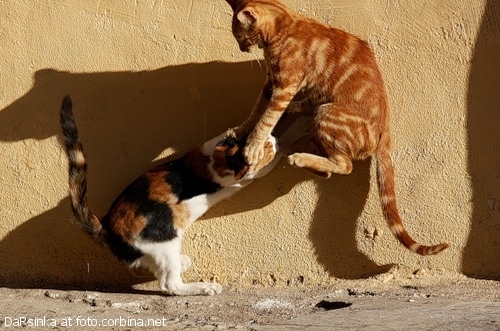 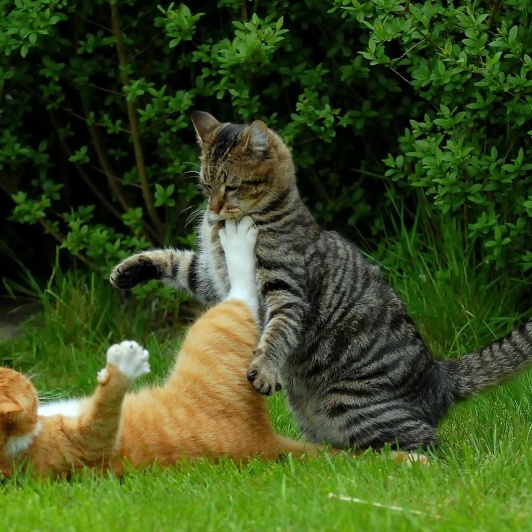 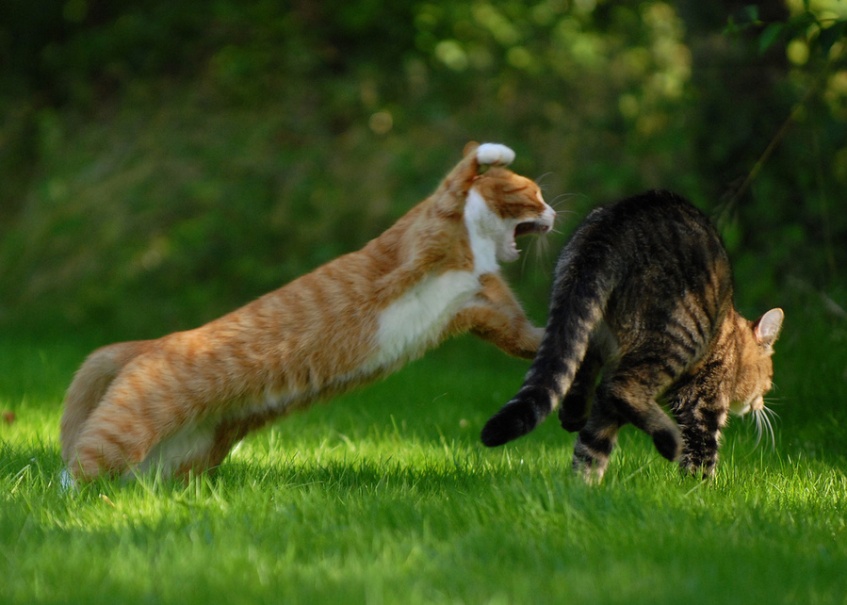 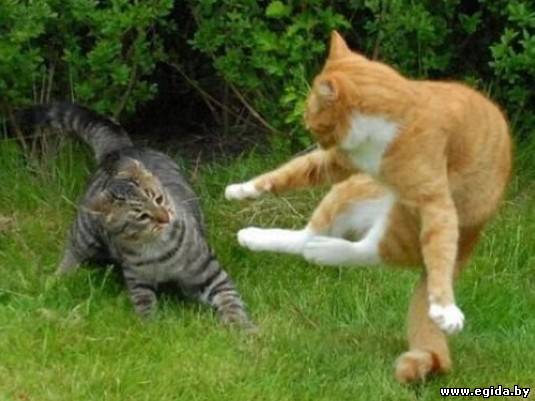 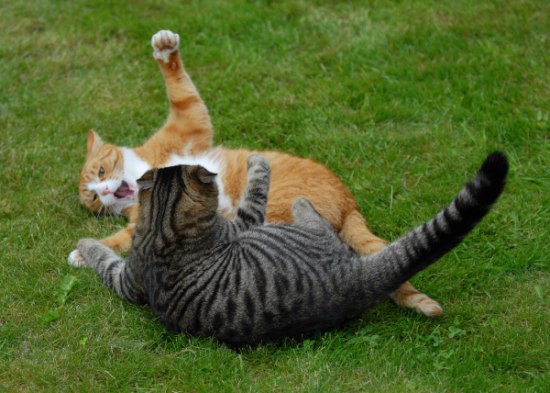 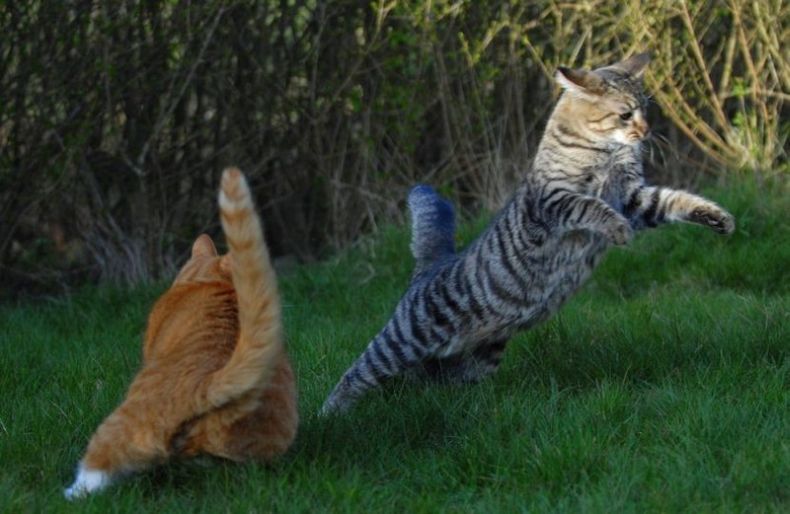 http://detsko.com/
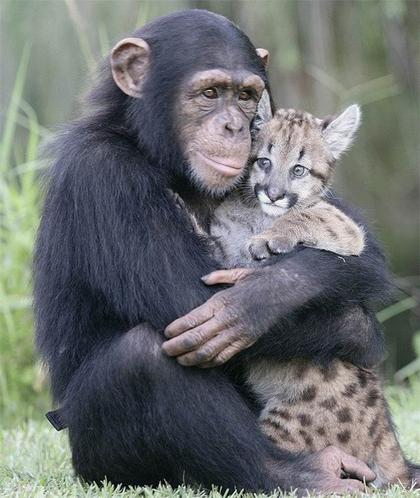 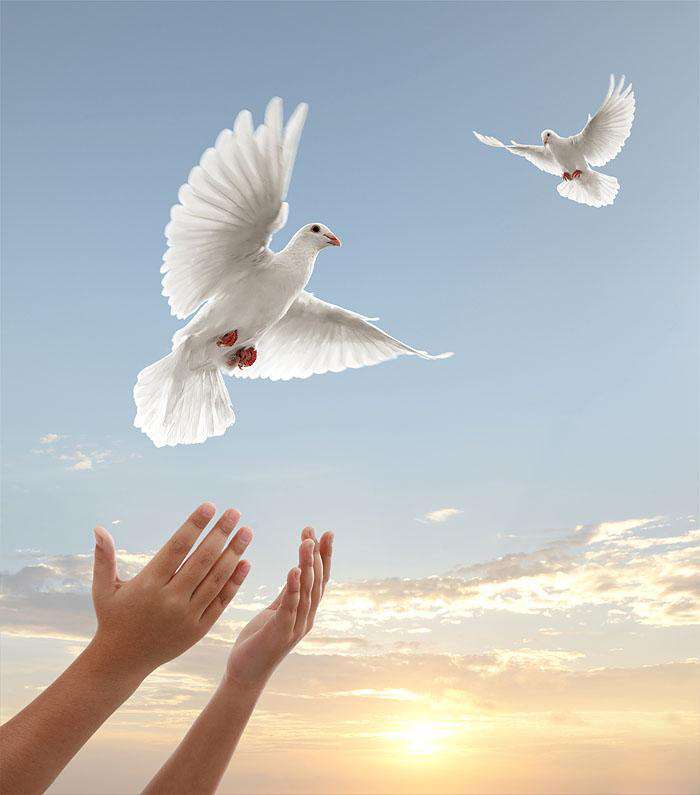 і час миру!
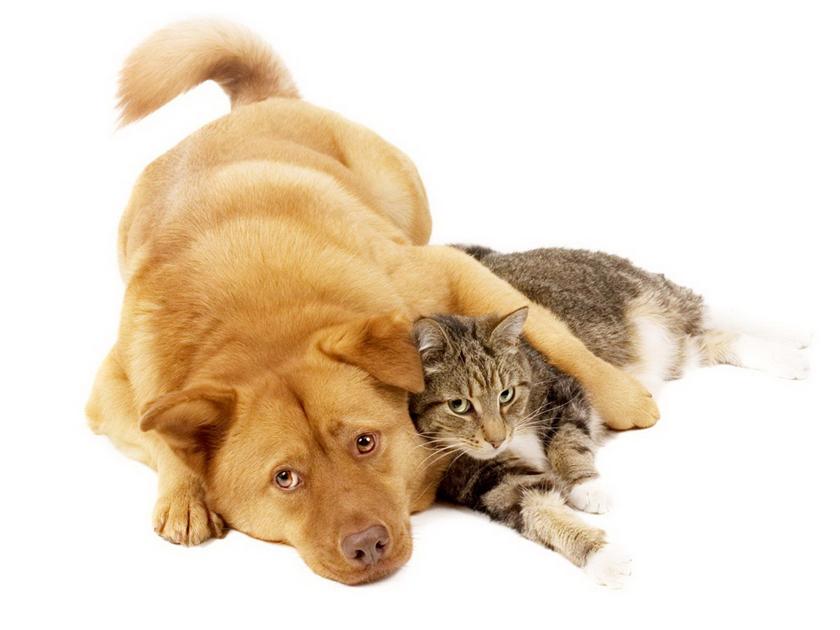 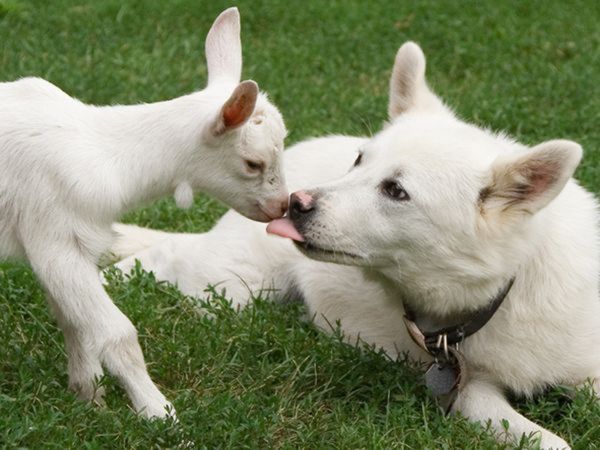 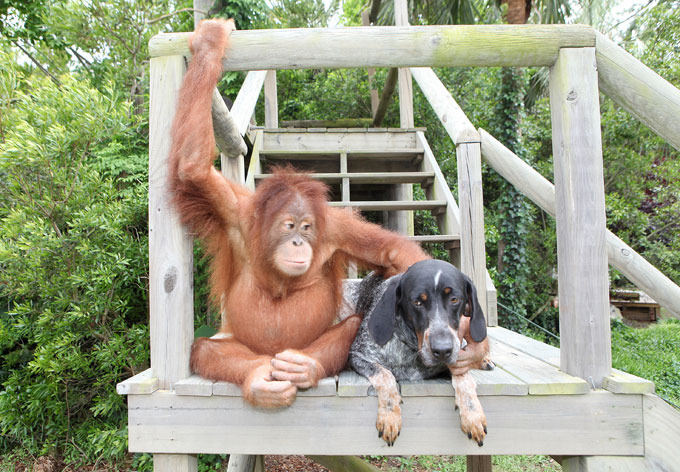 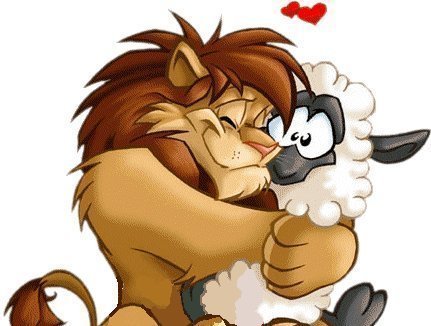 http://detsko.com/
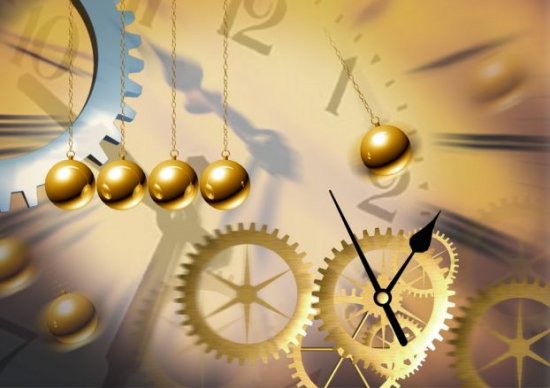 http://detsko.com/
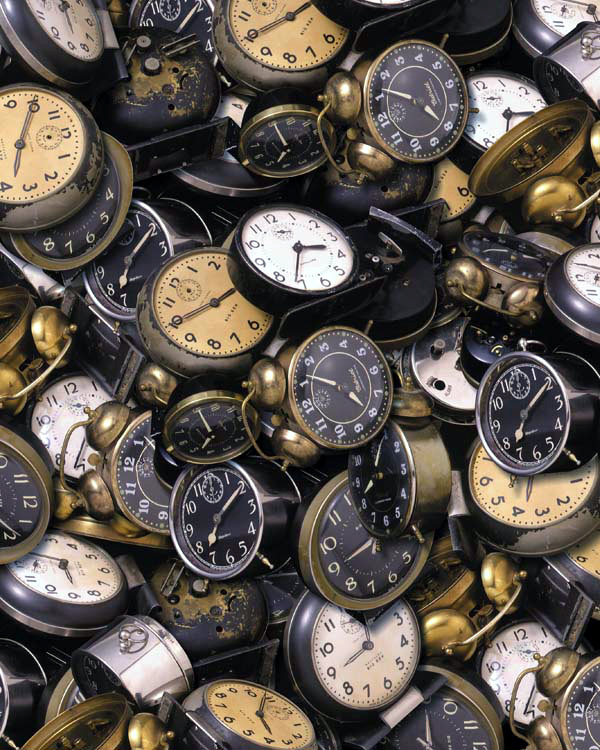 Бережіть свій час, і він берегтиме вас!
http://detsko.com/